Cinema28 - Device Based Drag & Drop Playback System
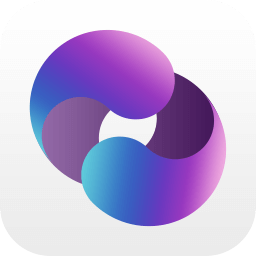 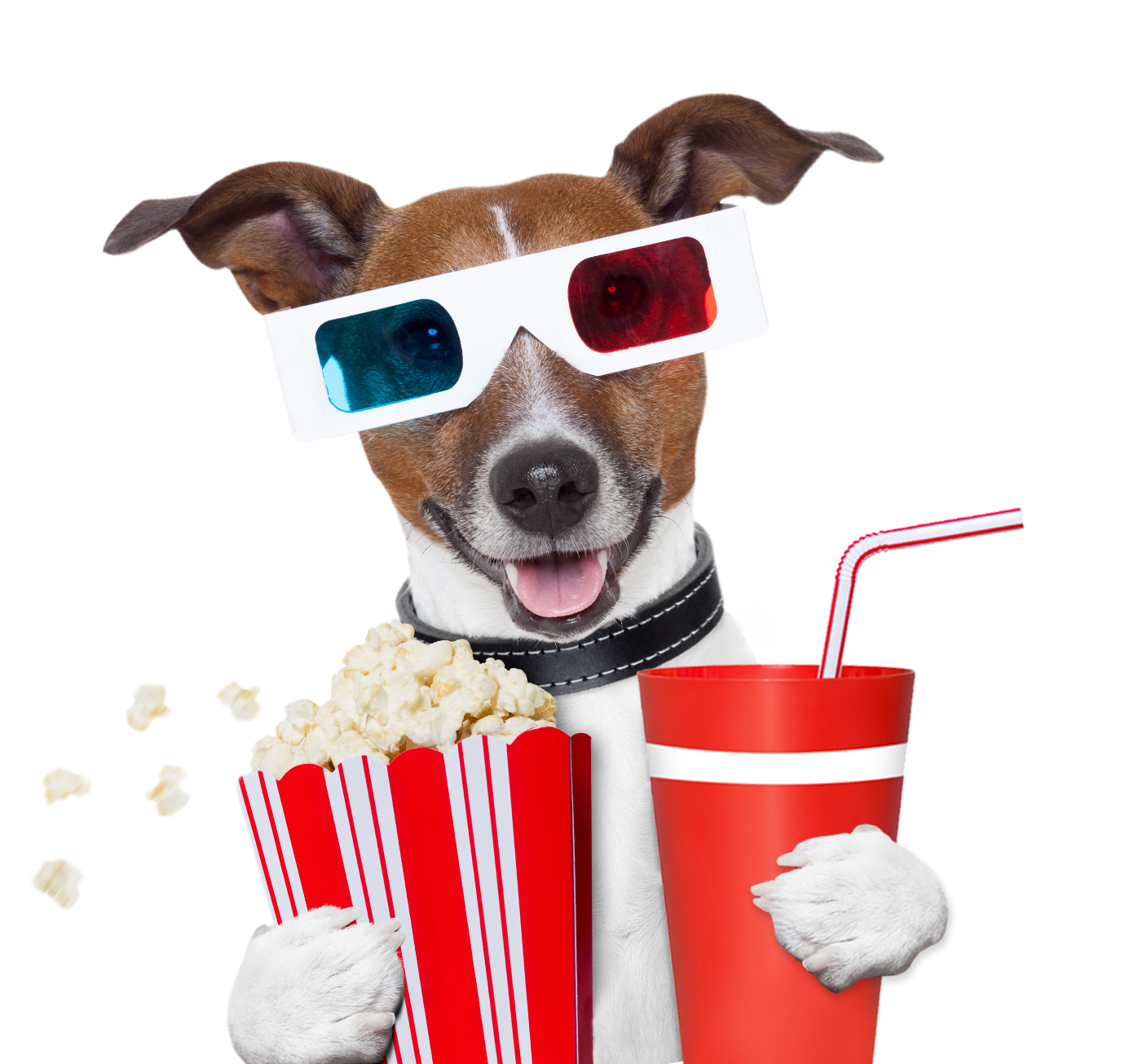 Enjoy Entertainment at Every Corner in Your Home.
QNAP Systems, Inc.
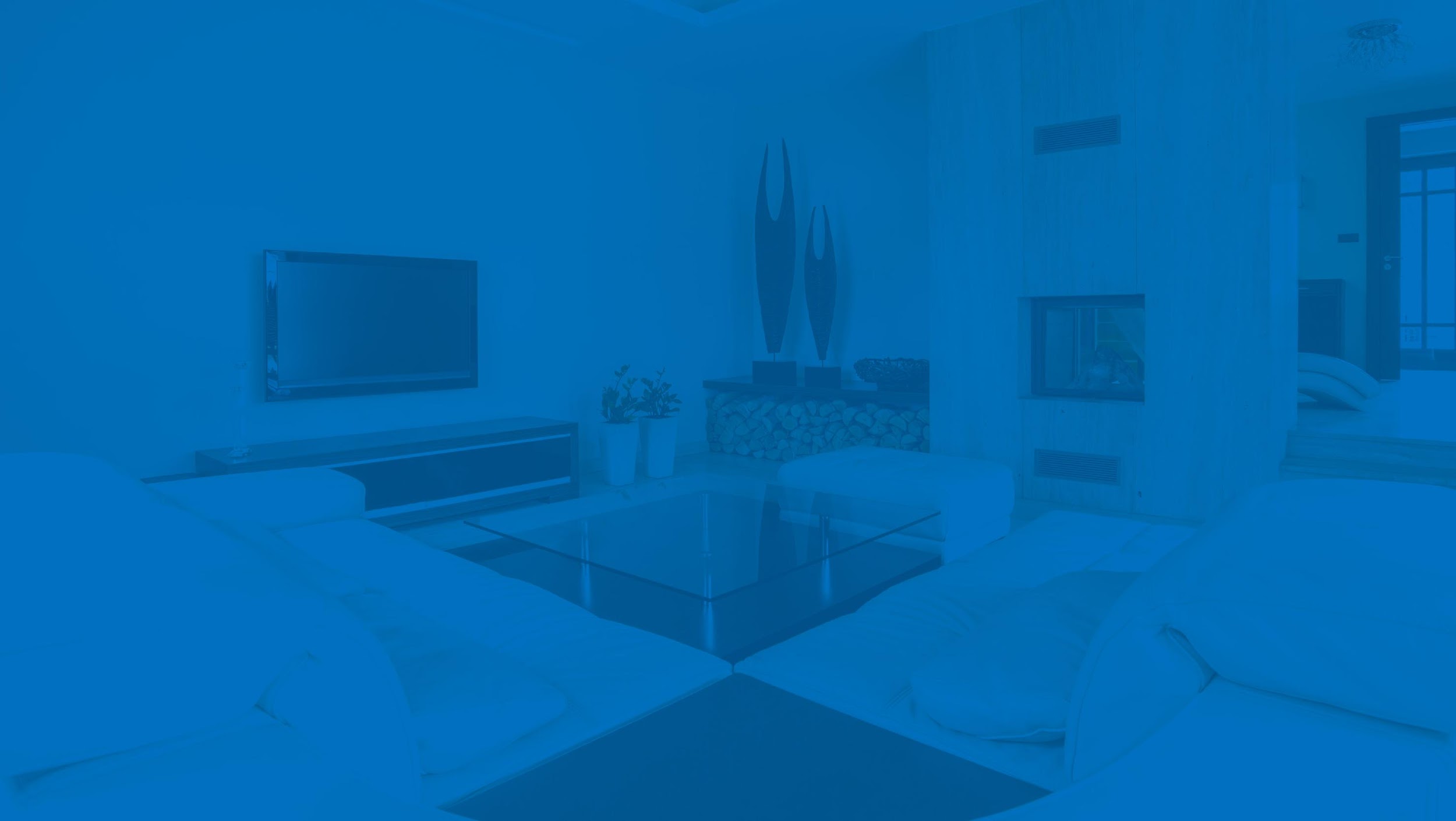 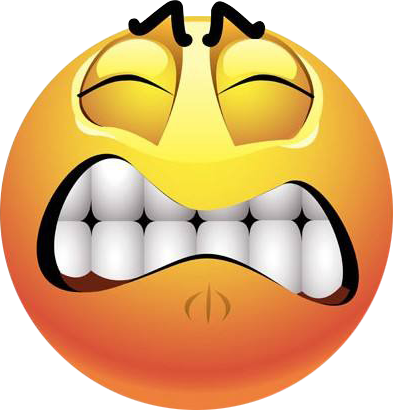 Do you still play files in your NAS this way?
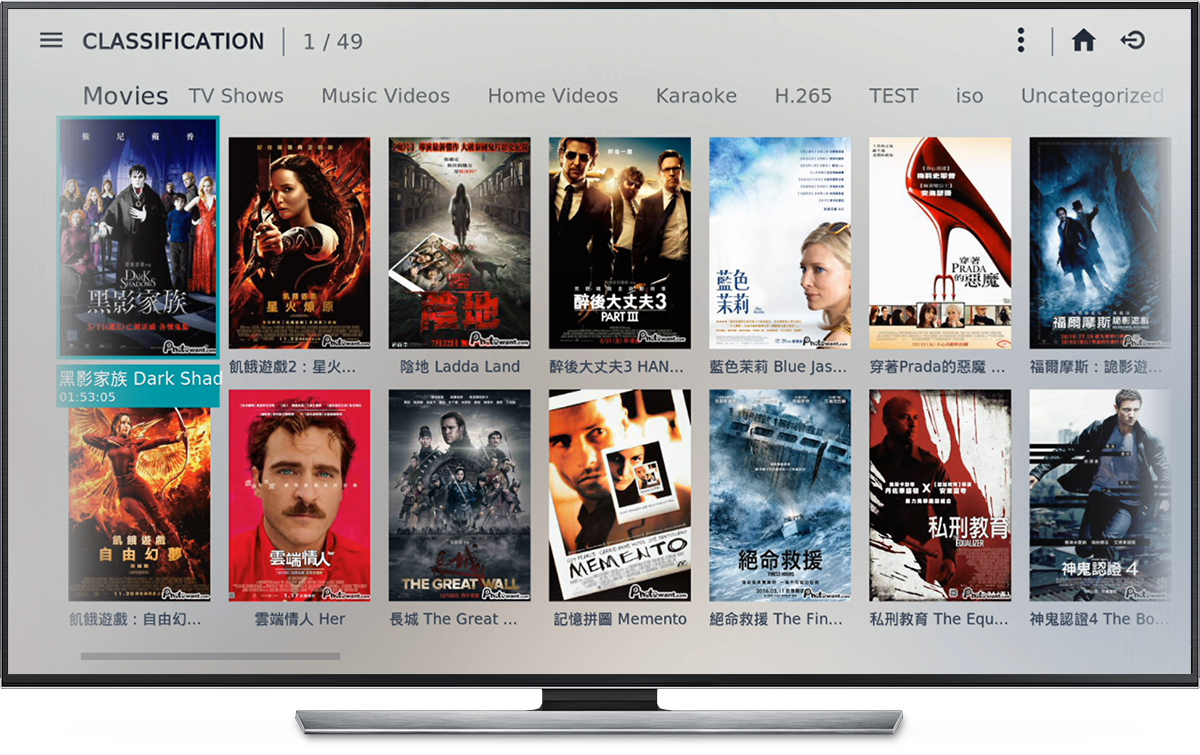 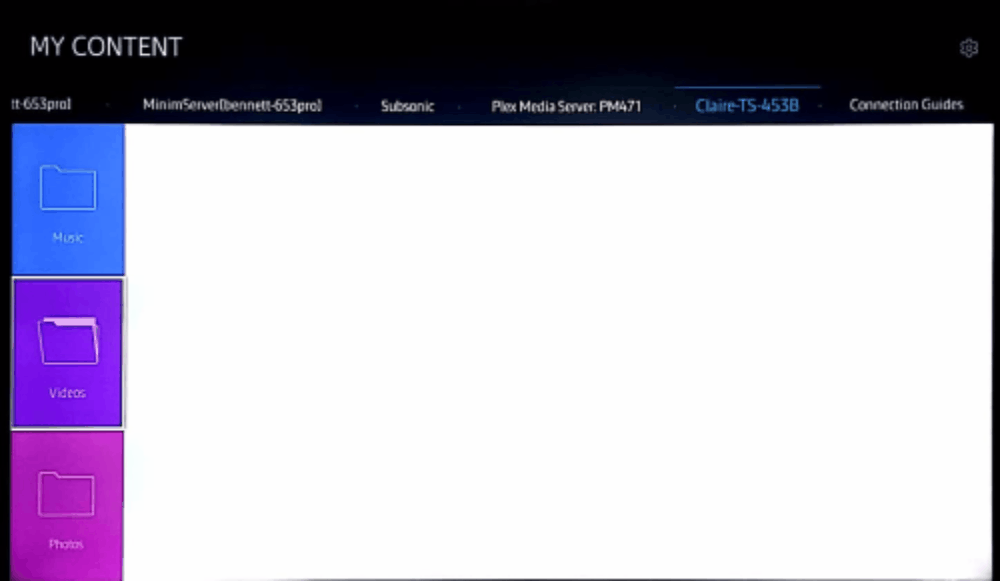 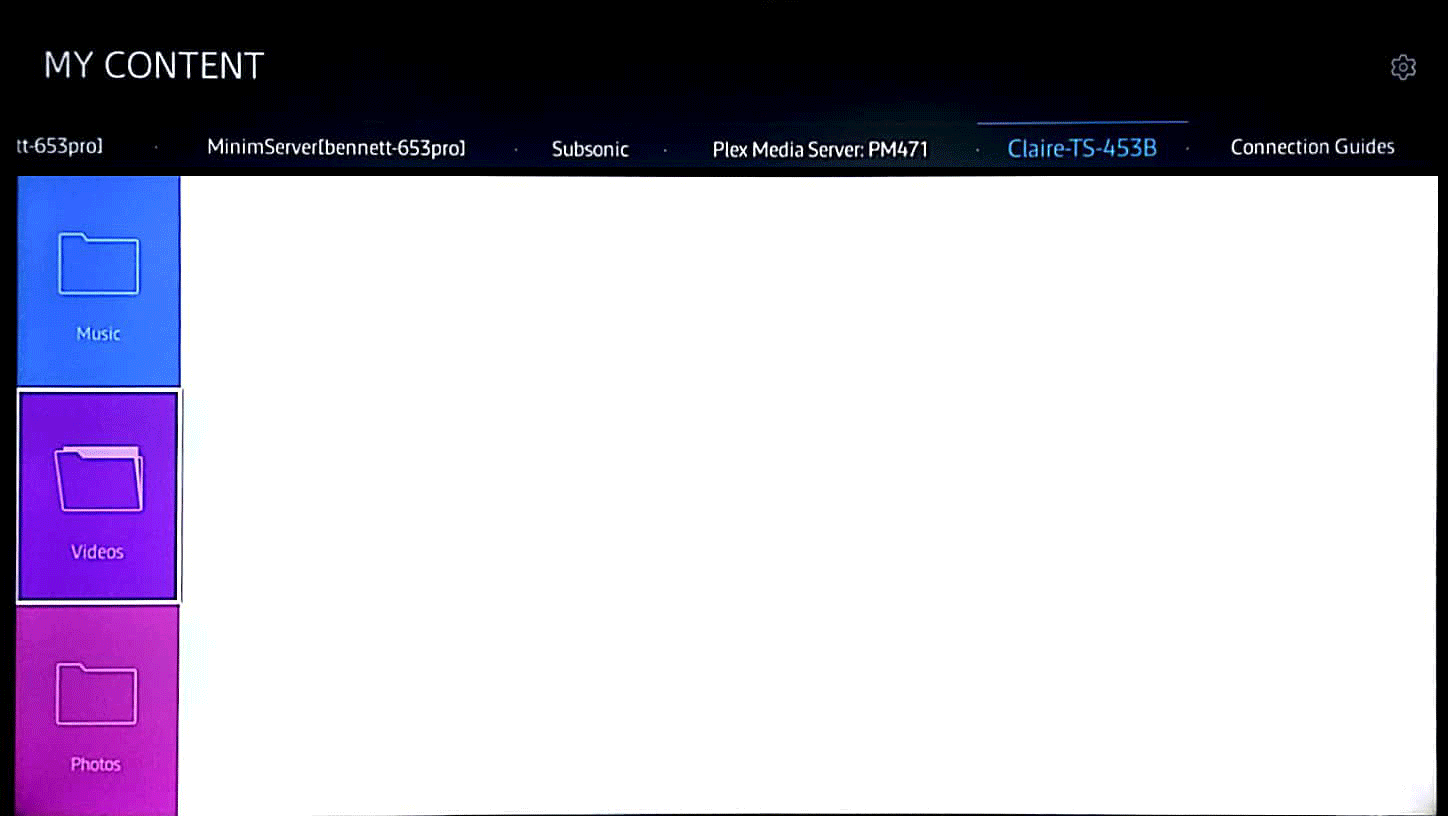 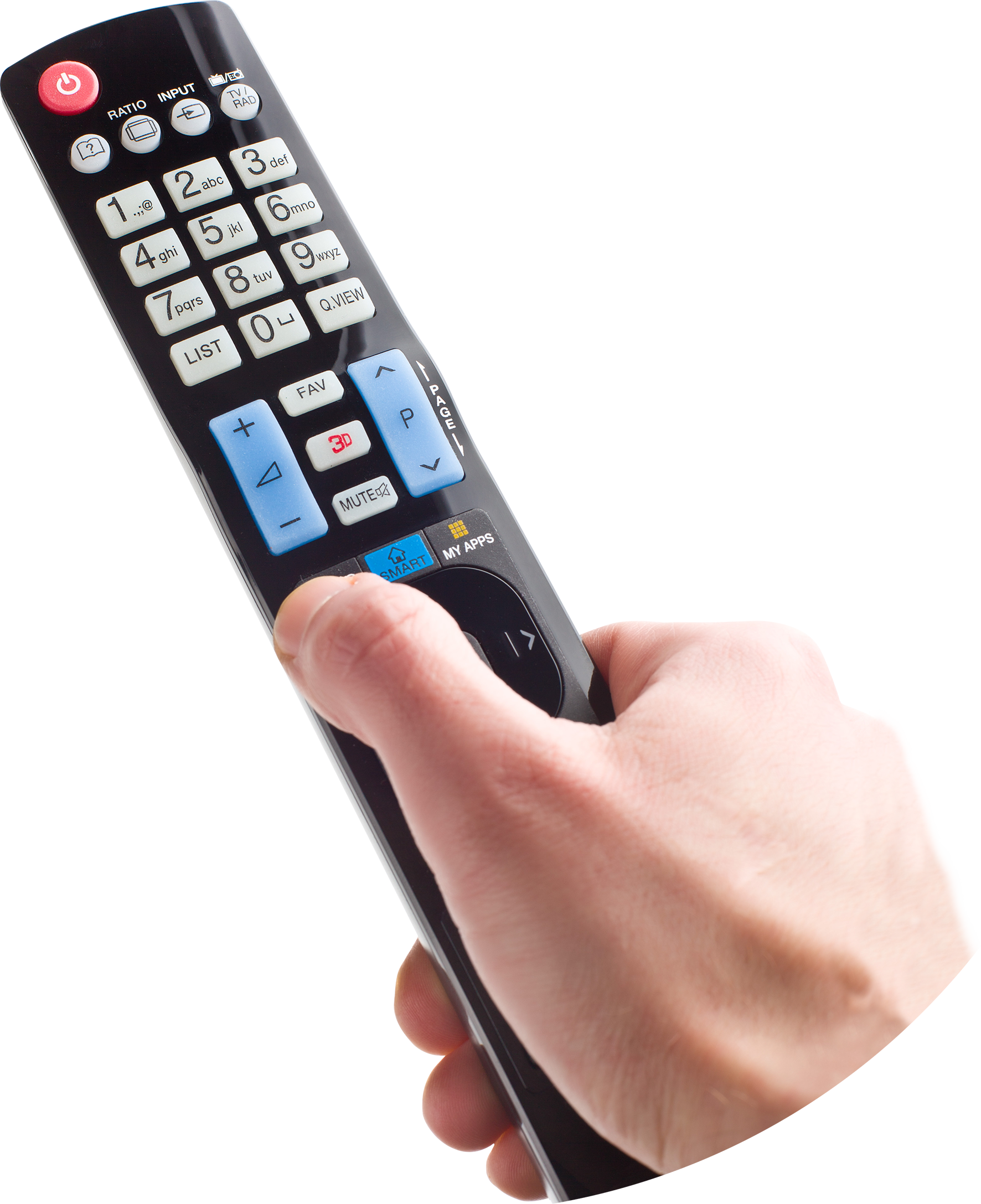 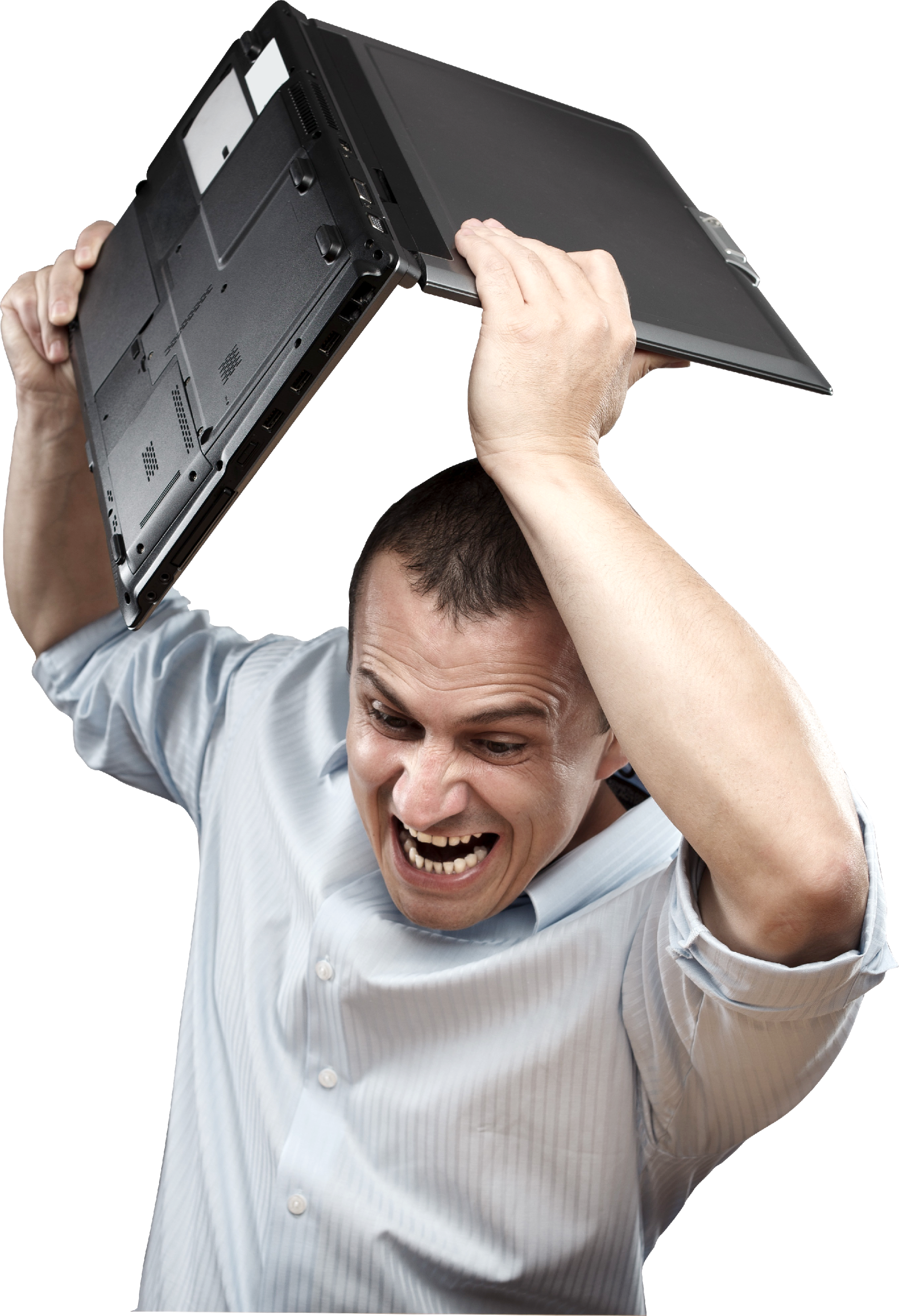 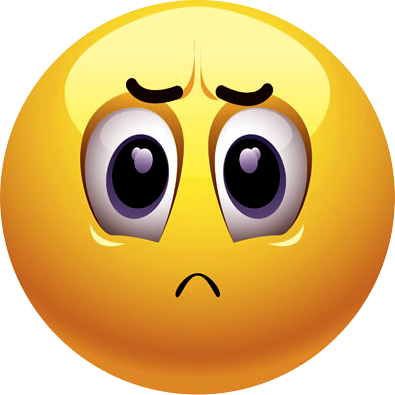 Finally... setup completed for TV 
in the living room, now I need 
to take care of that in the bedroom.
Setting up these devices is really painful...
Dear...How to play the next song?
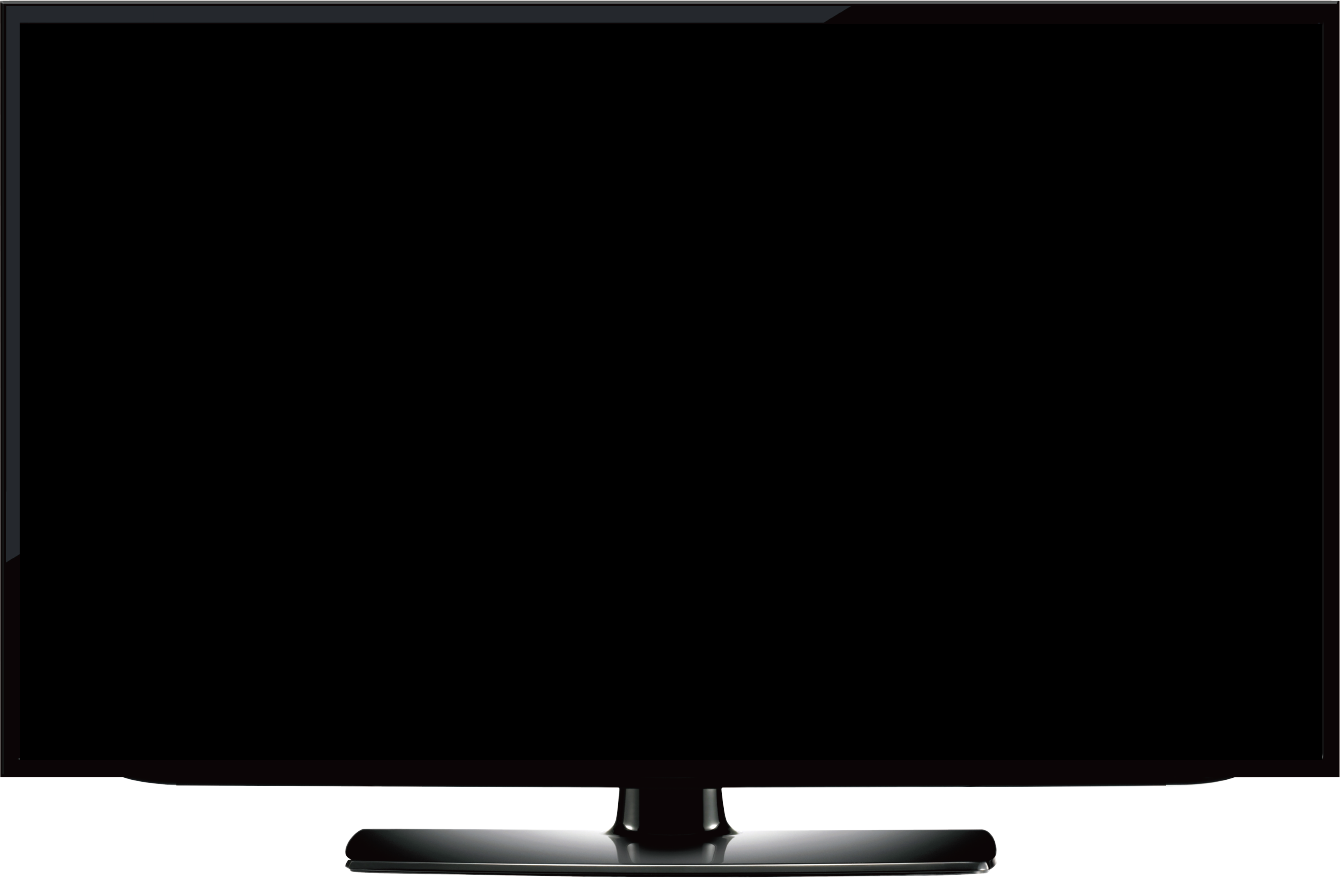 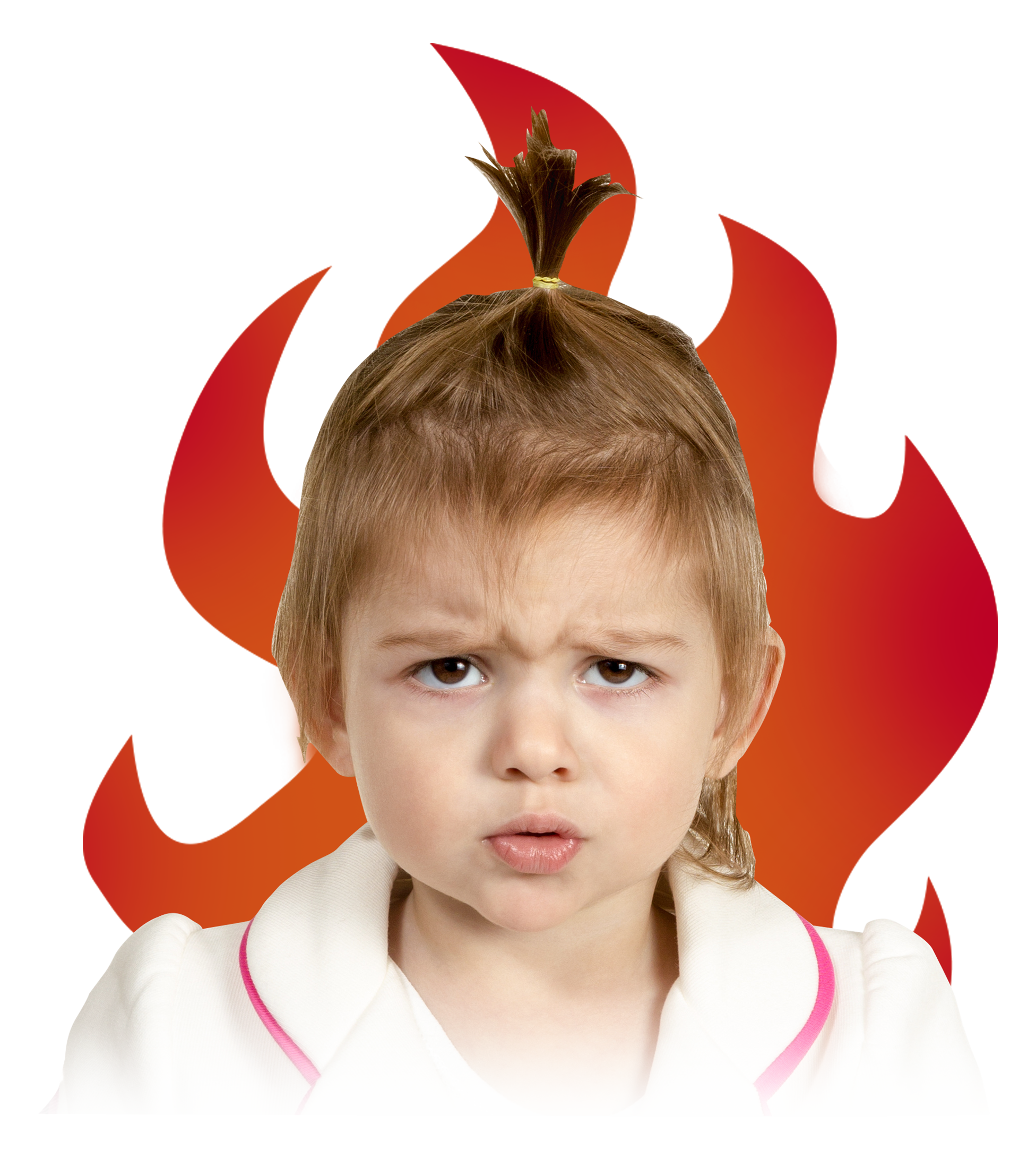 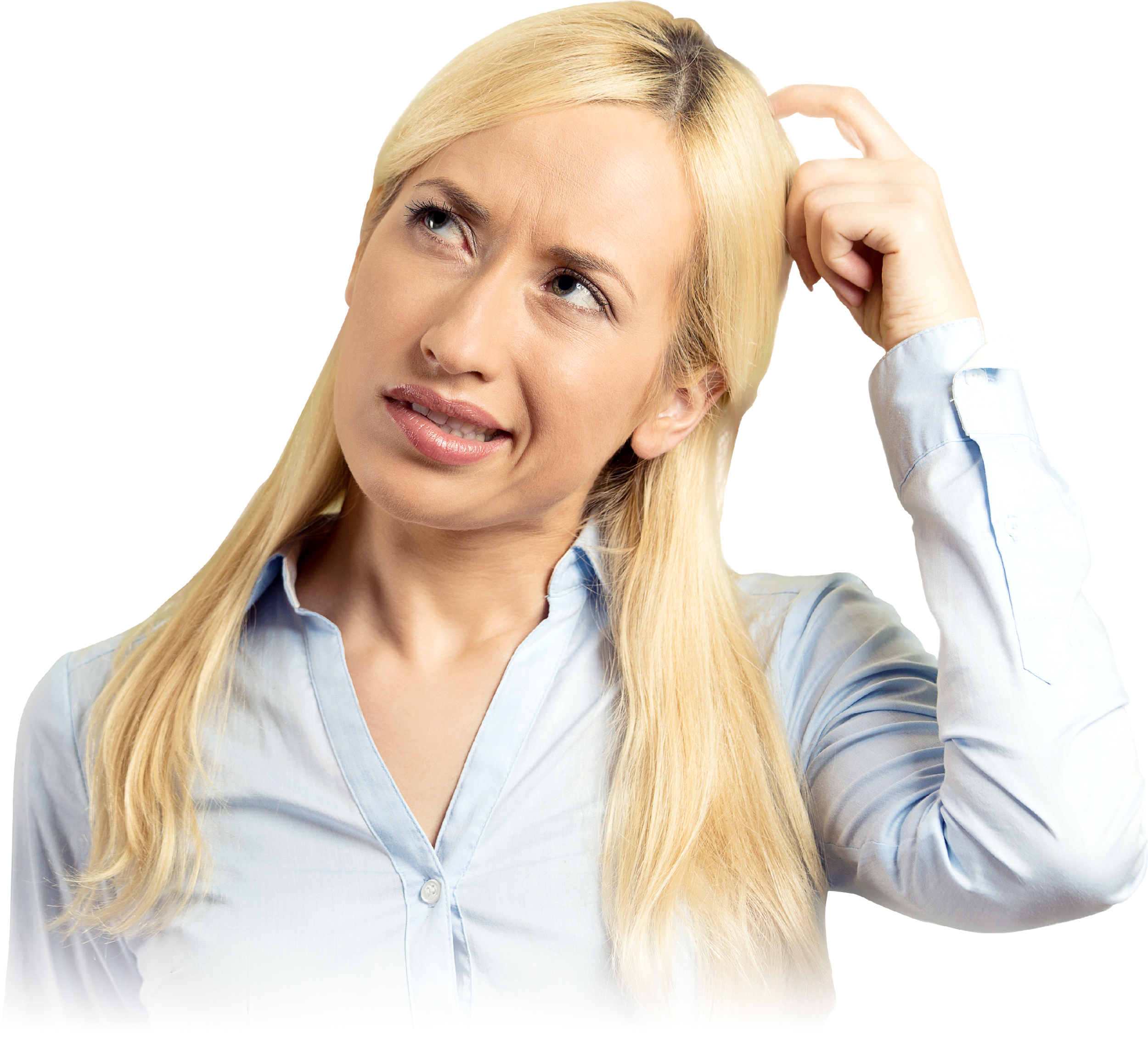 End of Video
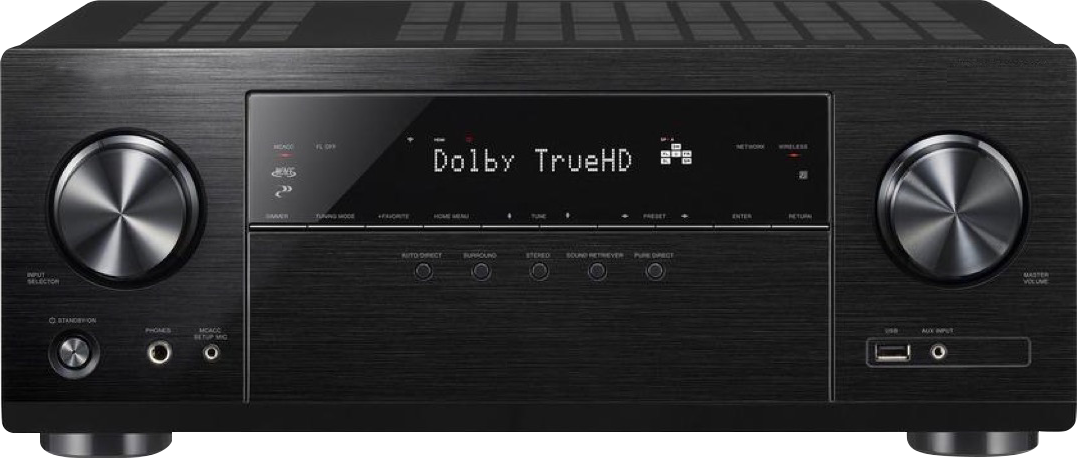 Daddy, I want to see the next episode of cartoon.
In the past...Content Push Playback
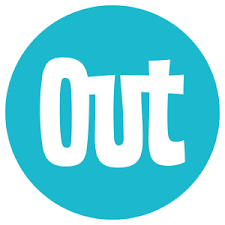 1
2
3
Device operation management 
and setting are not easy
Likely to cause equipment 
usage conflict
Can not clearly grasp the status 
of devices
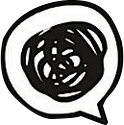 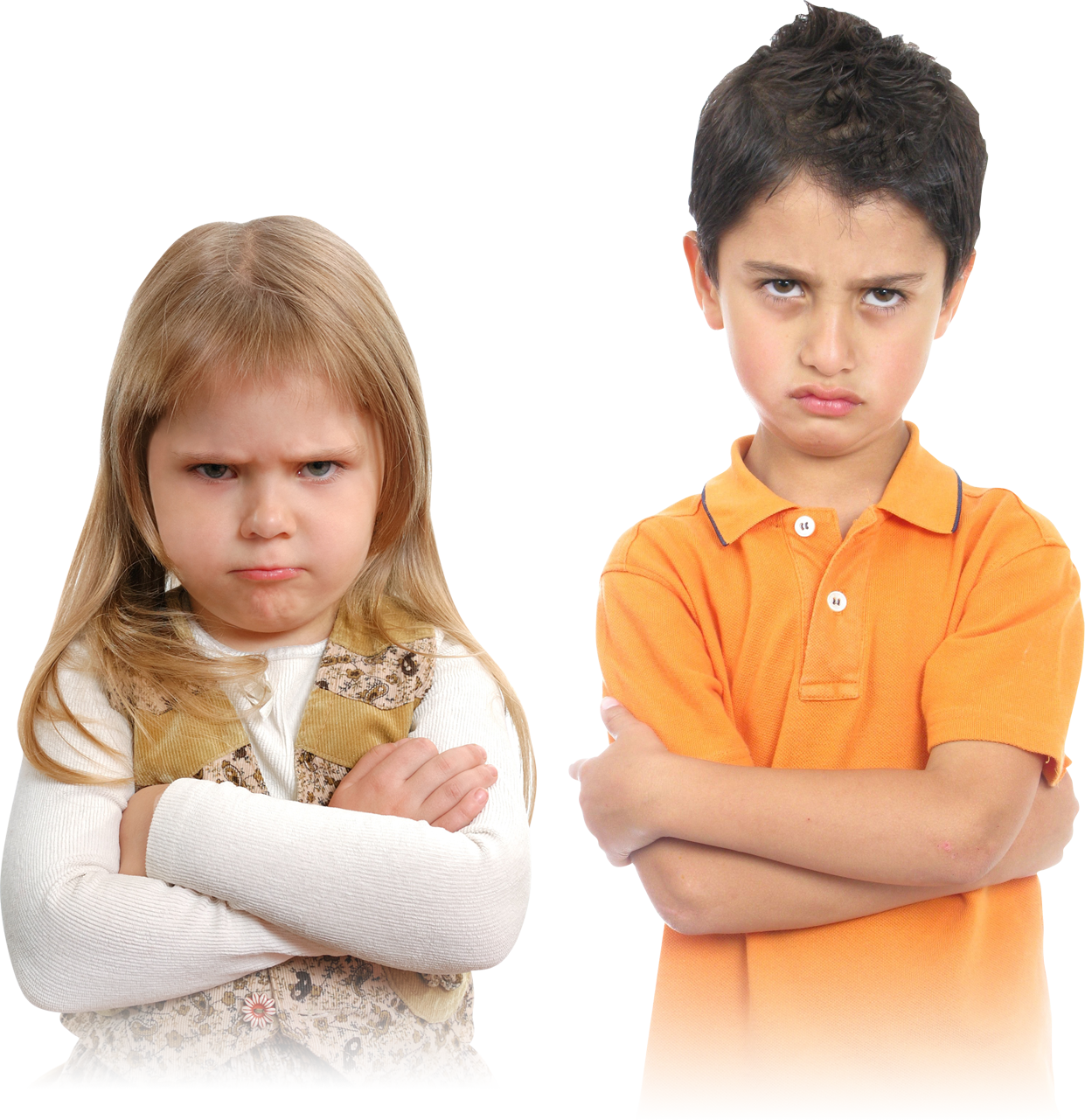 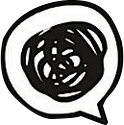 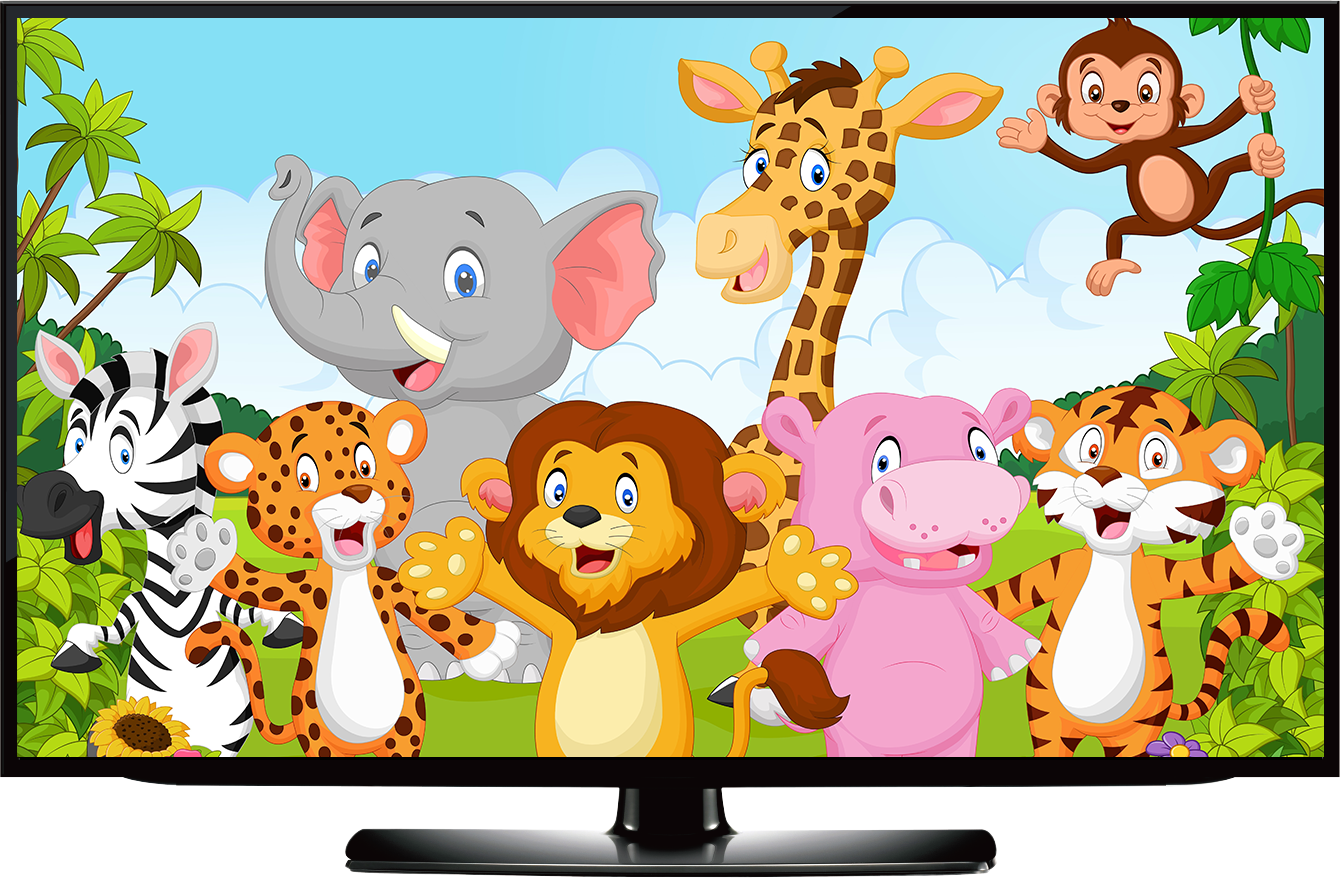 Cinema28
changes the old way to stream media
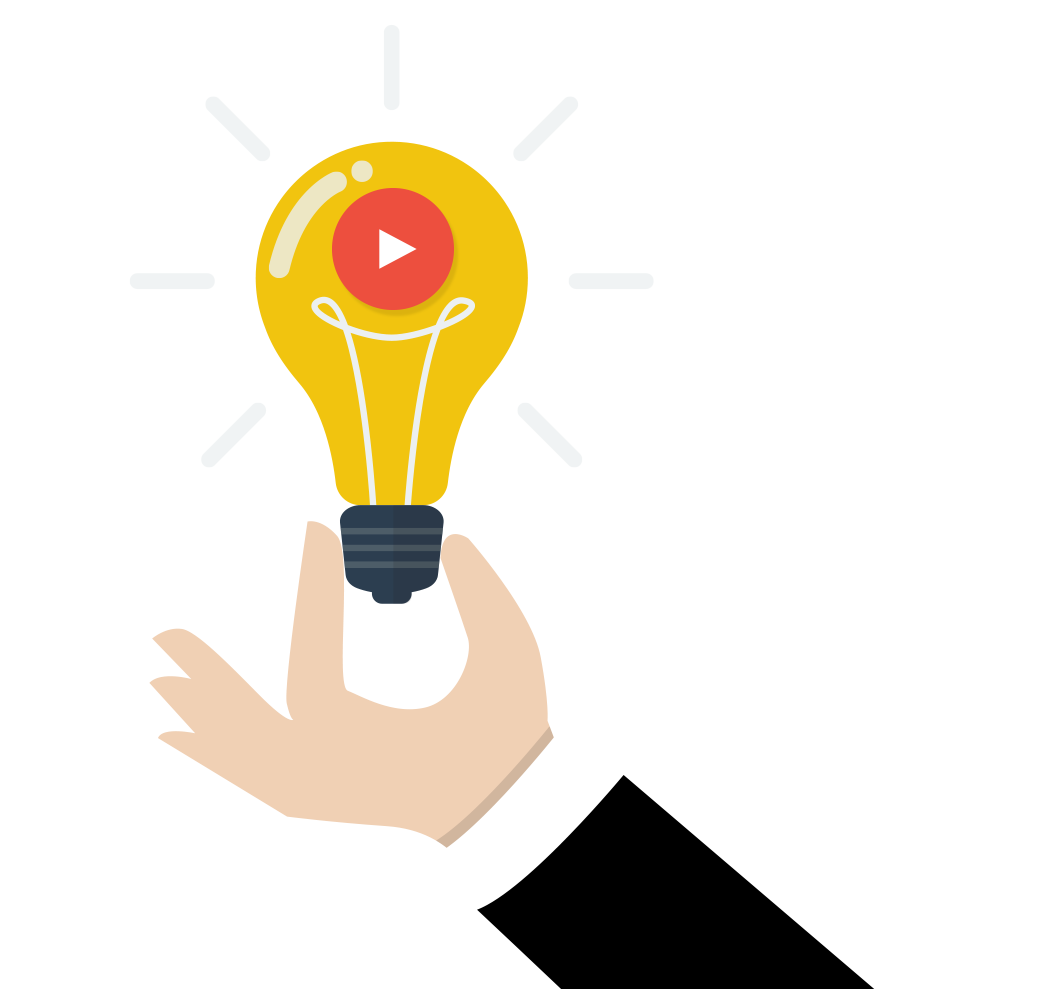 Cinema28 Device Based Playback System
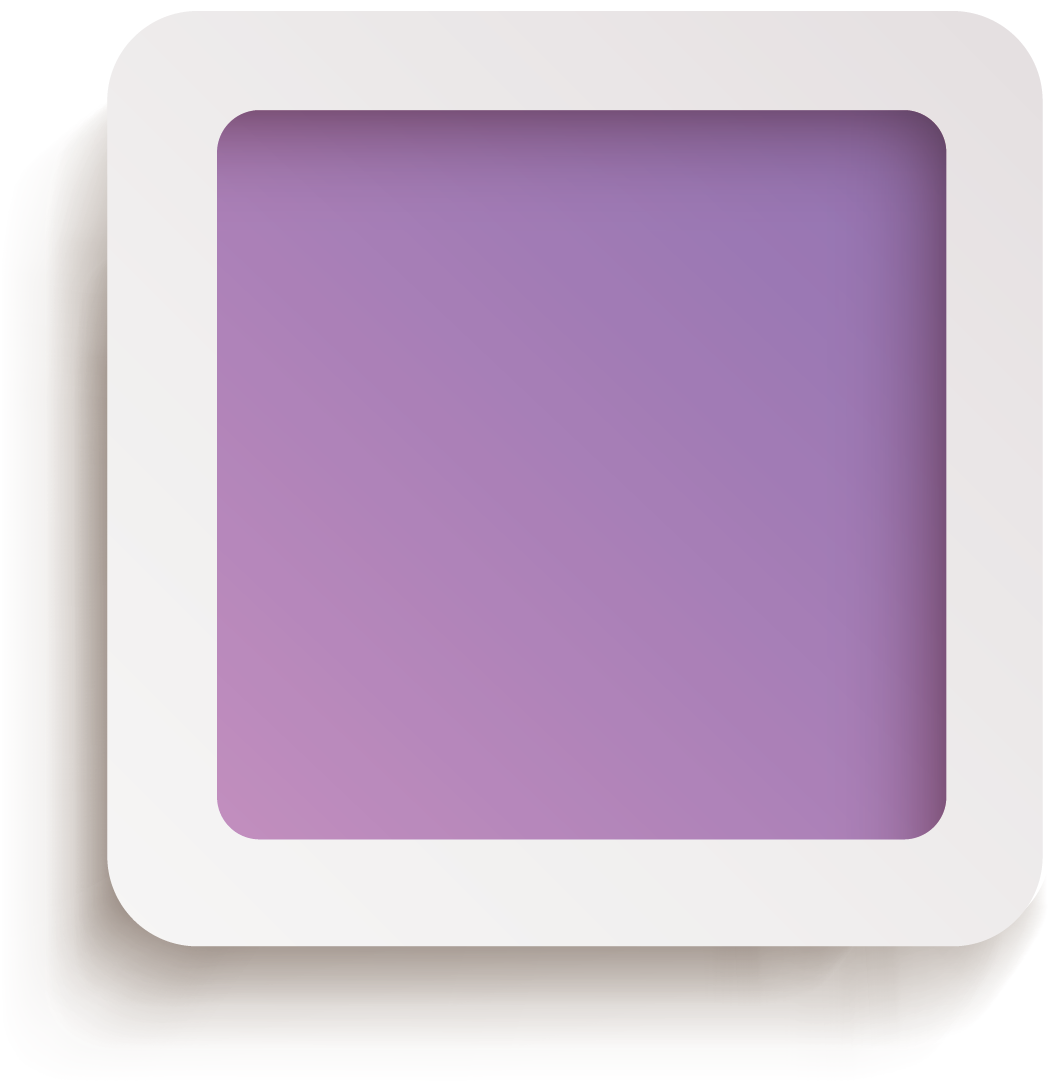 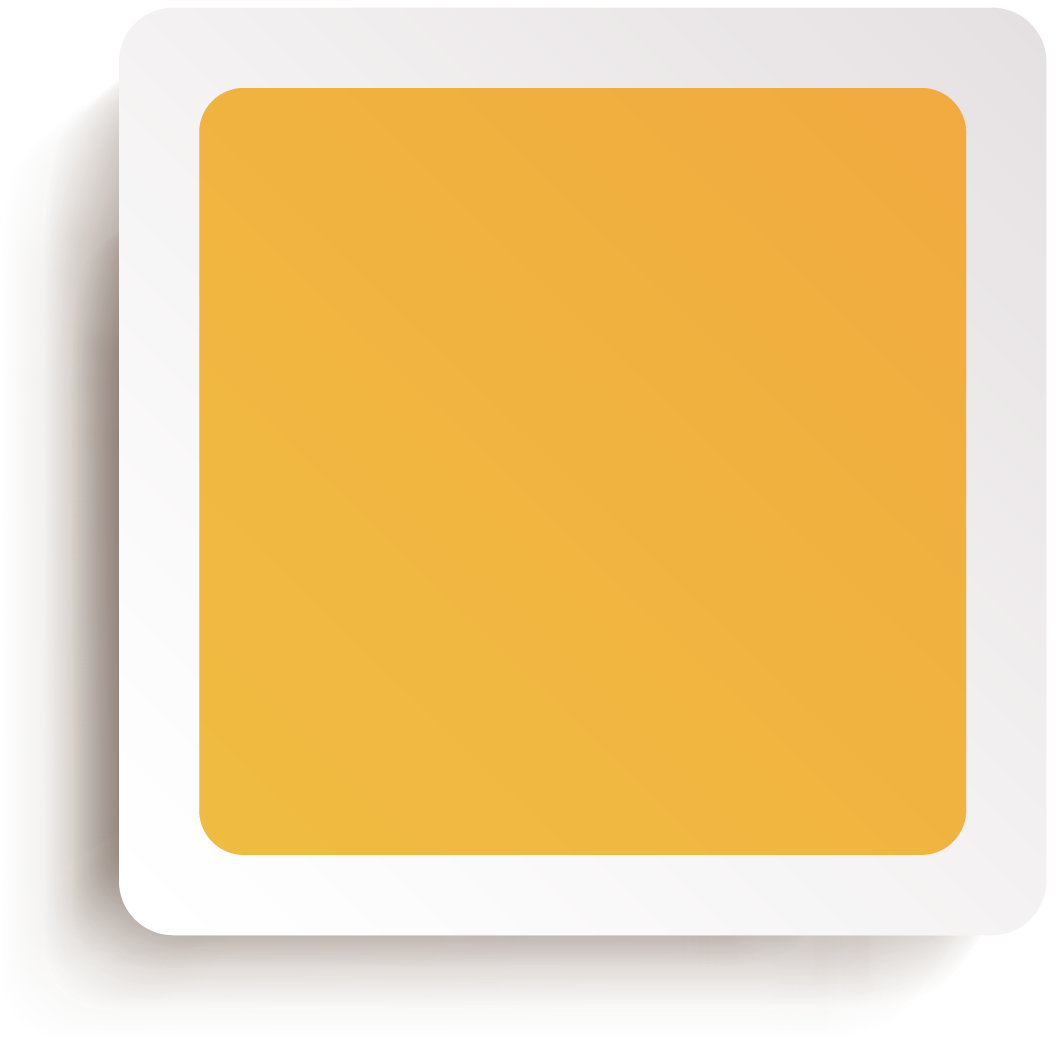 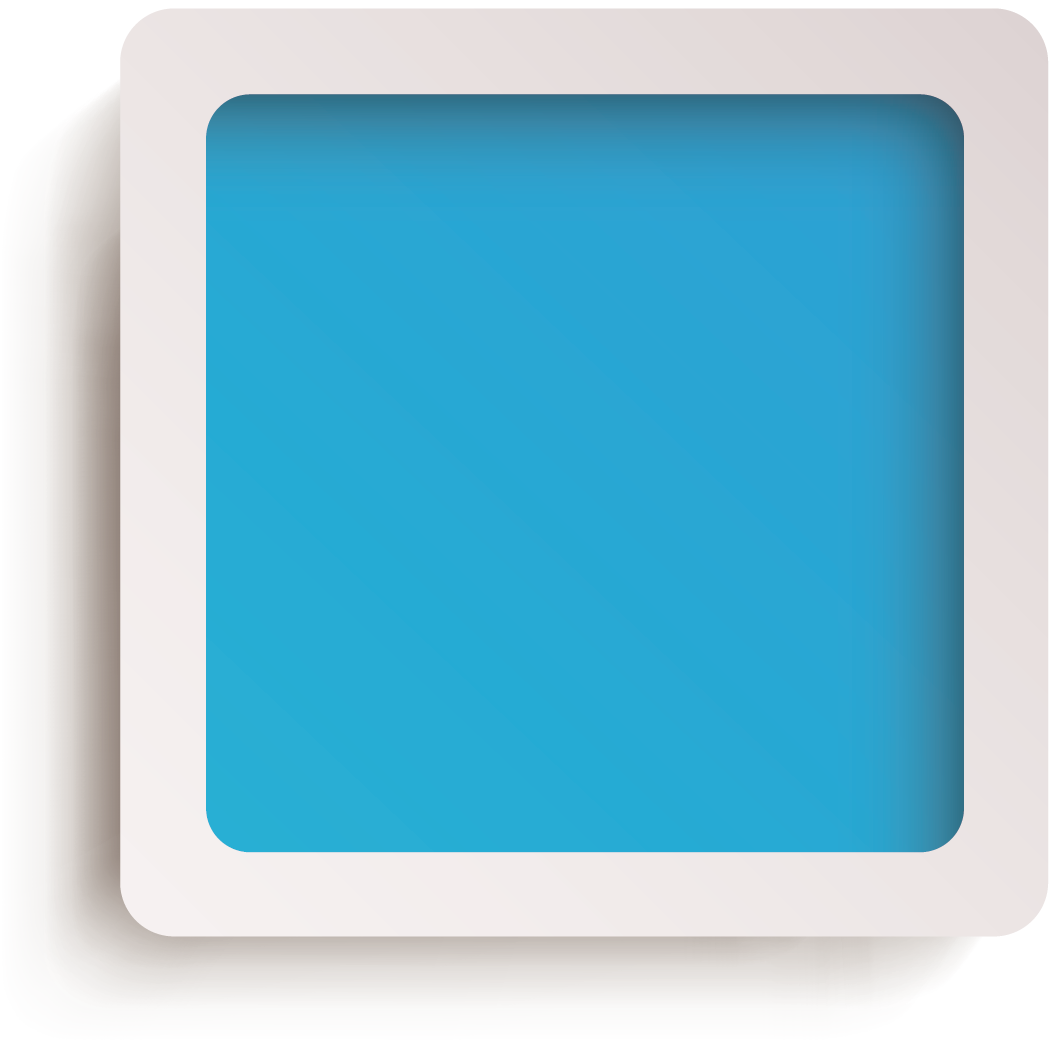 Easy Operation
Central Management
Focus on
Devices
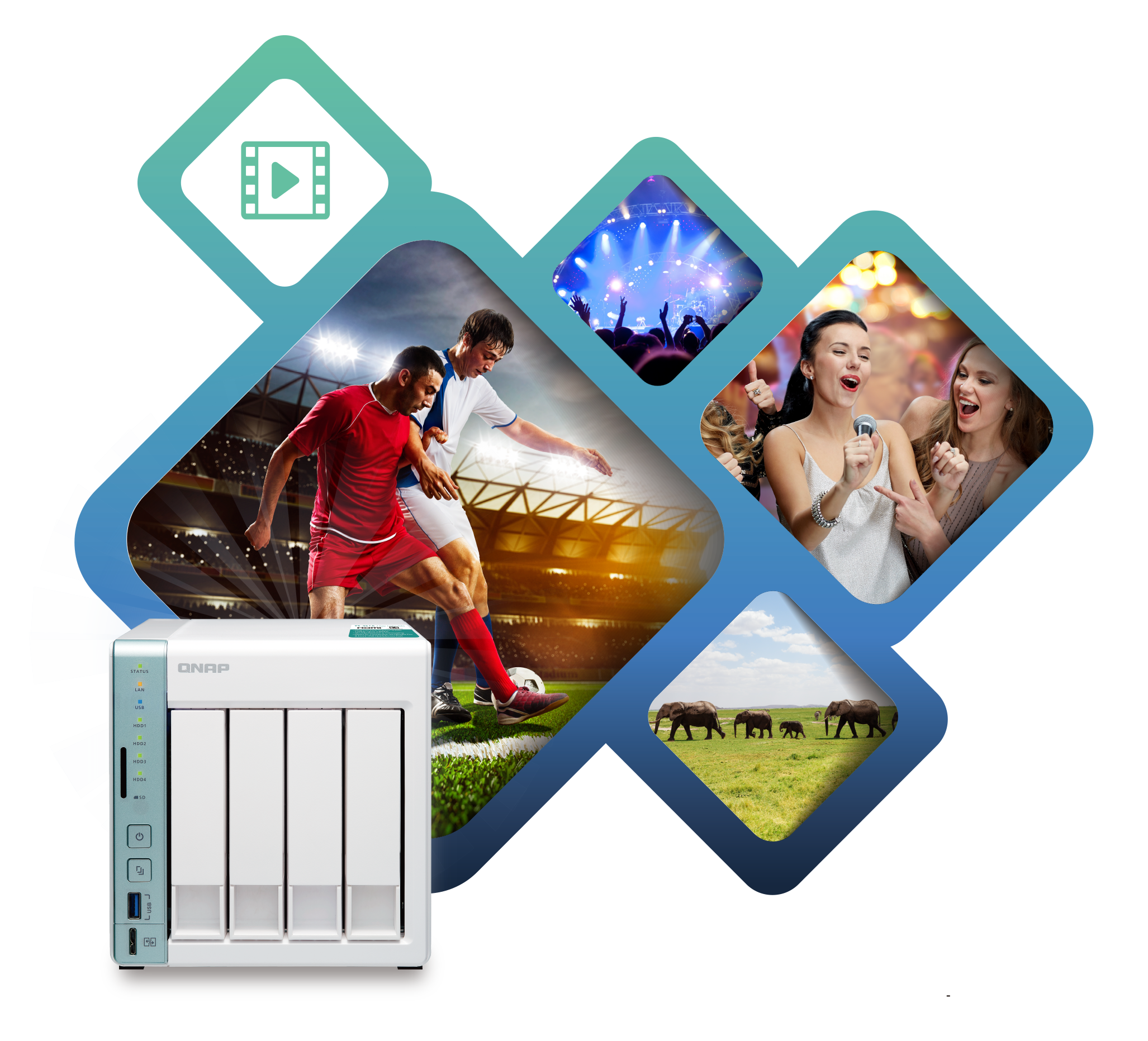 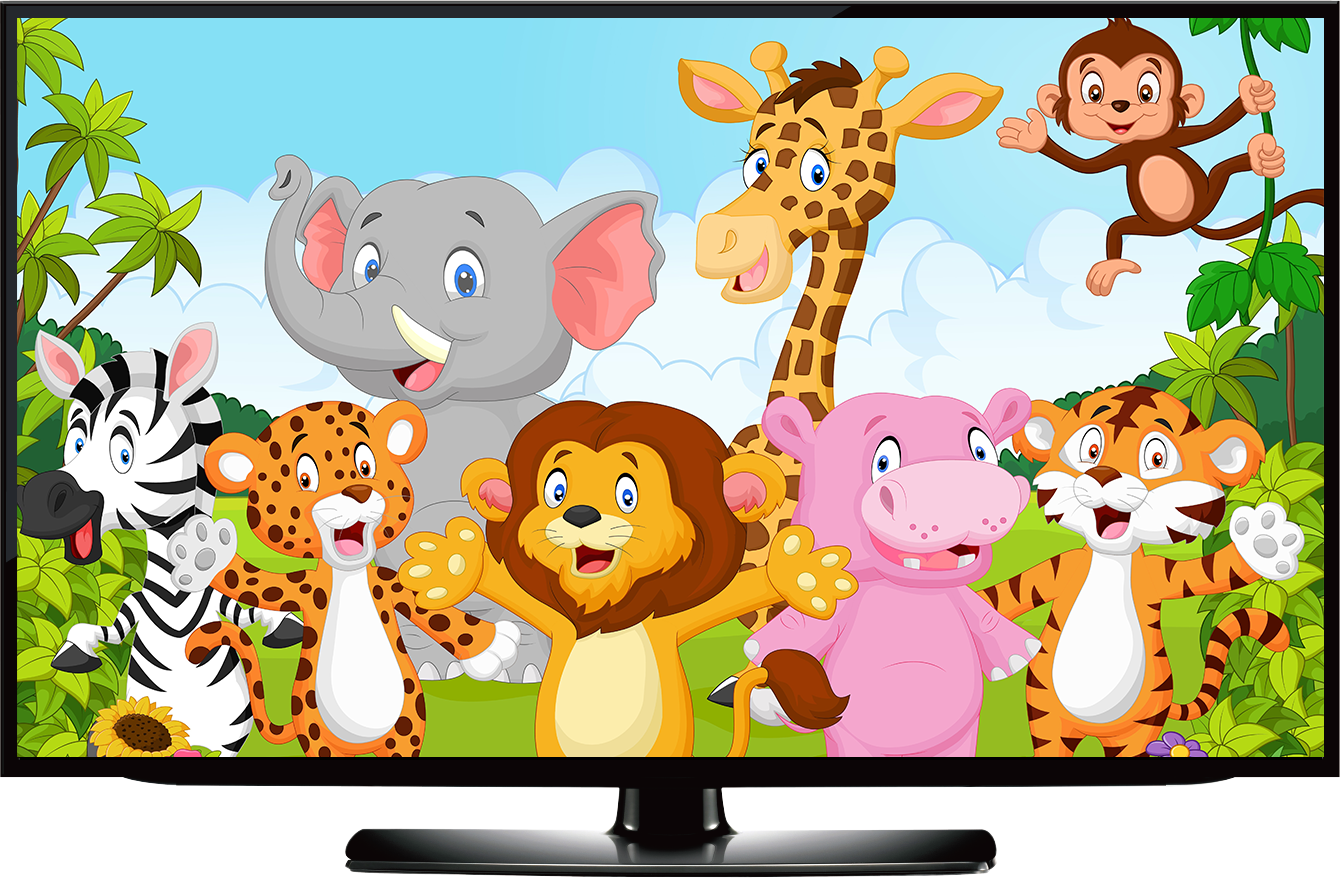 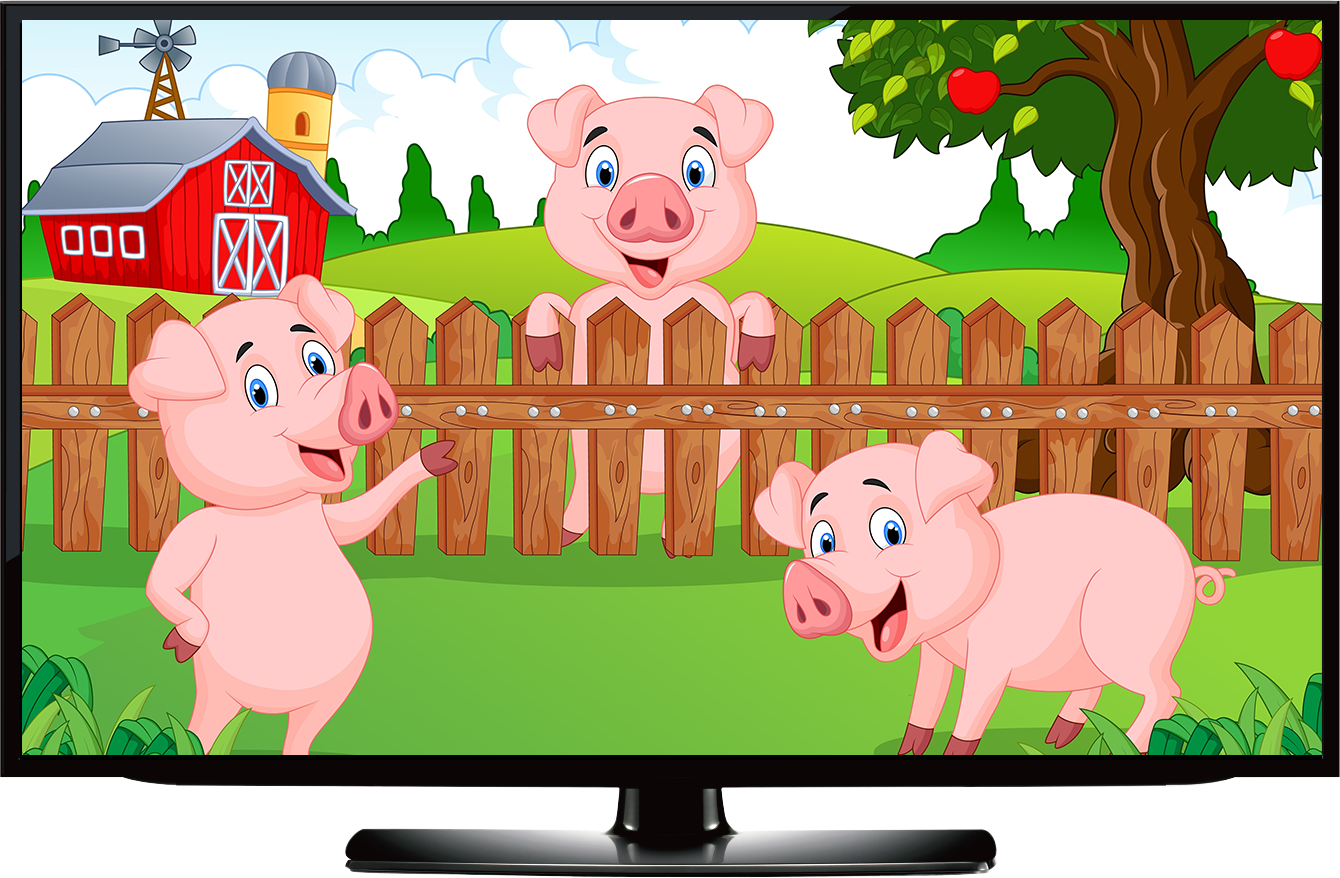 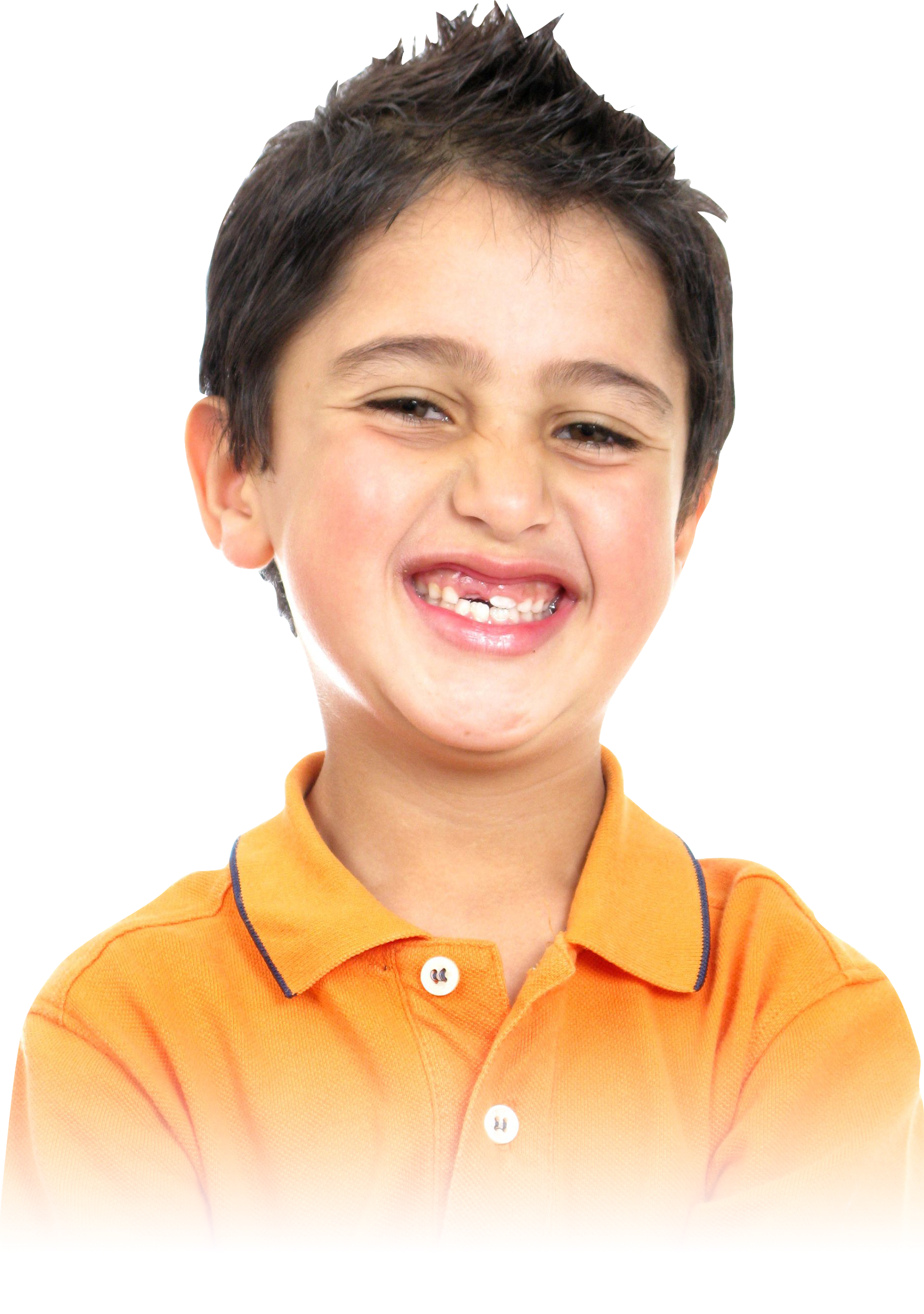 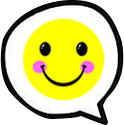 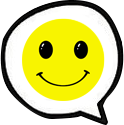 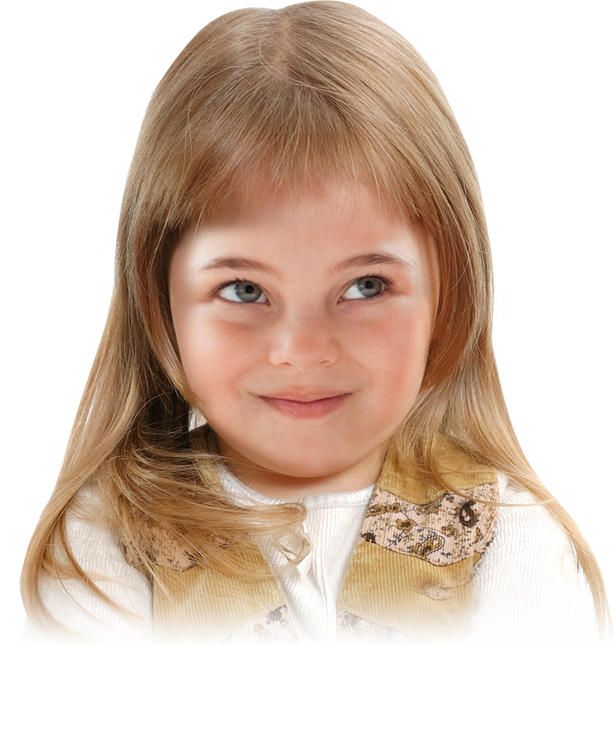 Cinema28 Device Based Playback System
Supported Devices
Browse Files
Two Modes
Intuitive operation
Supports 8 different network media devices
Advanced Mode
Easy to drag and drop files
Supports Qsirch
Supports
Media List to browse all files
Device List check
Basic Mode
Currently Playlist operation
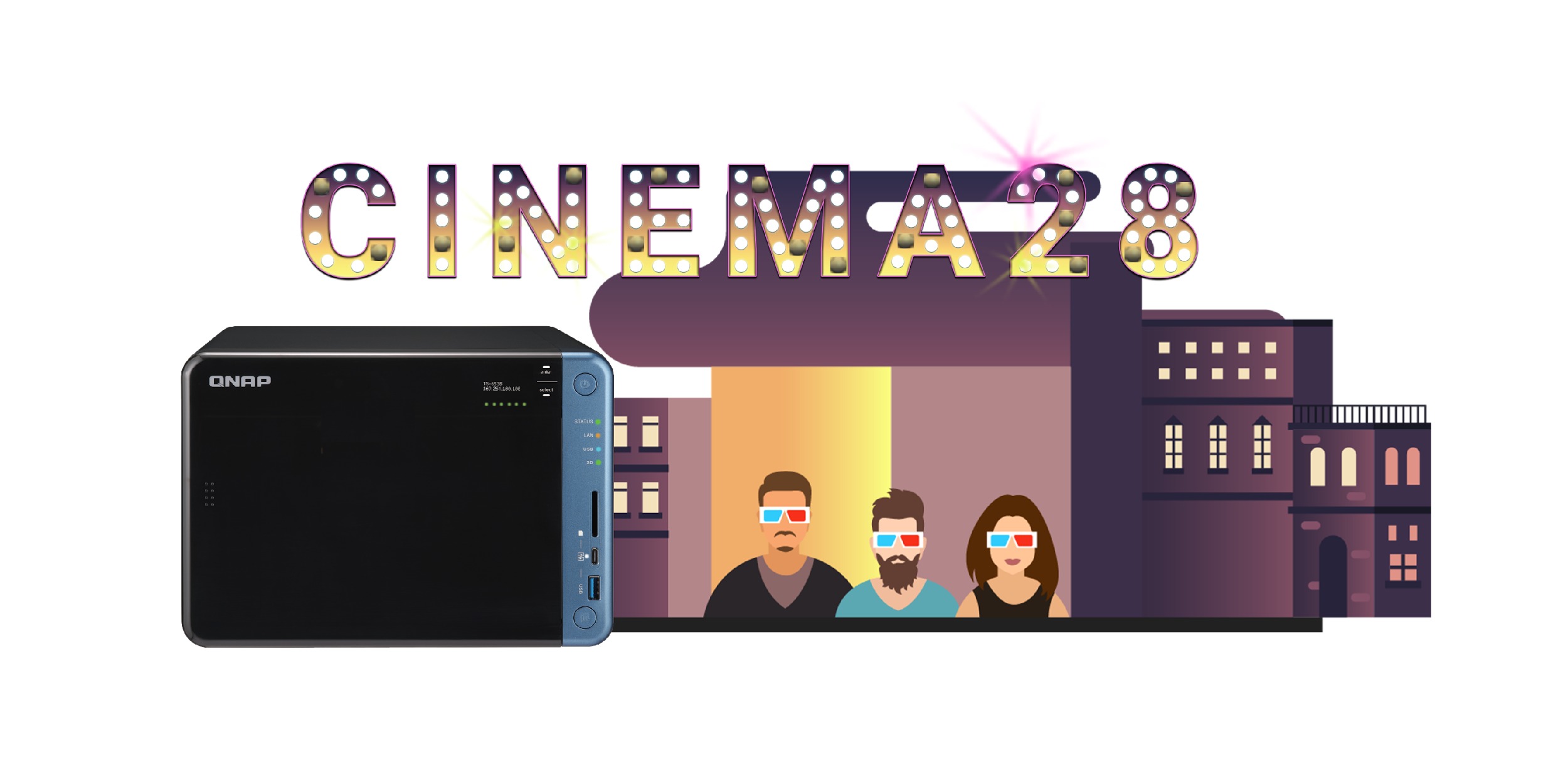 Cinema28
From the point of view of operating different audio and video devices, Cinema28 aim to enhance your 
multi-room streaming experience. Cinema28 can also stream files to eight different devices.
HDMI 
(Audio)
Bluetooth
USB DAC
Line Out
HDMI
(HD Player)
Chromecast
DLNA
AirPlay
Qsirch Support
Intelligent and convenient Metadata
Search
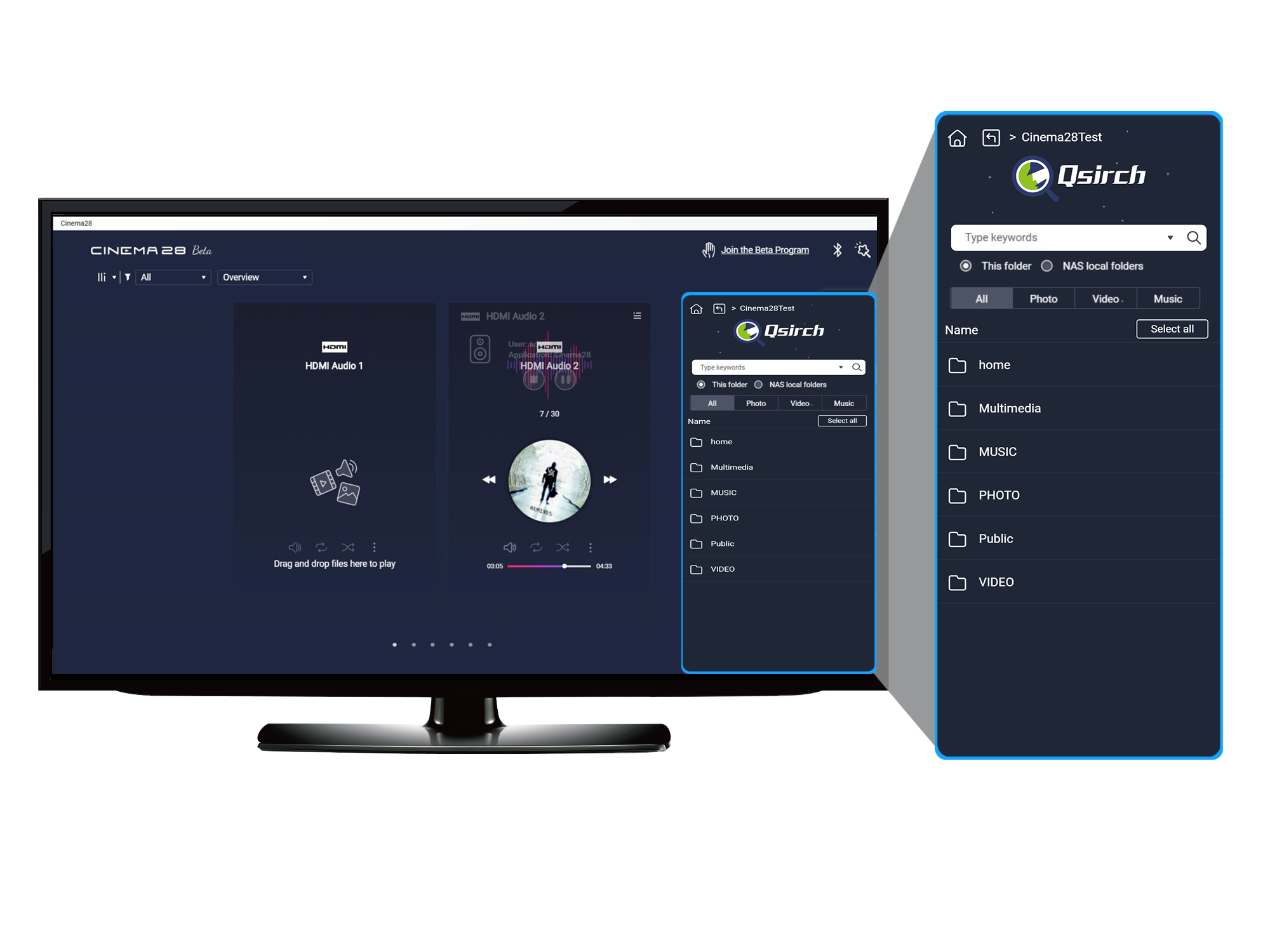 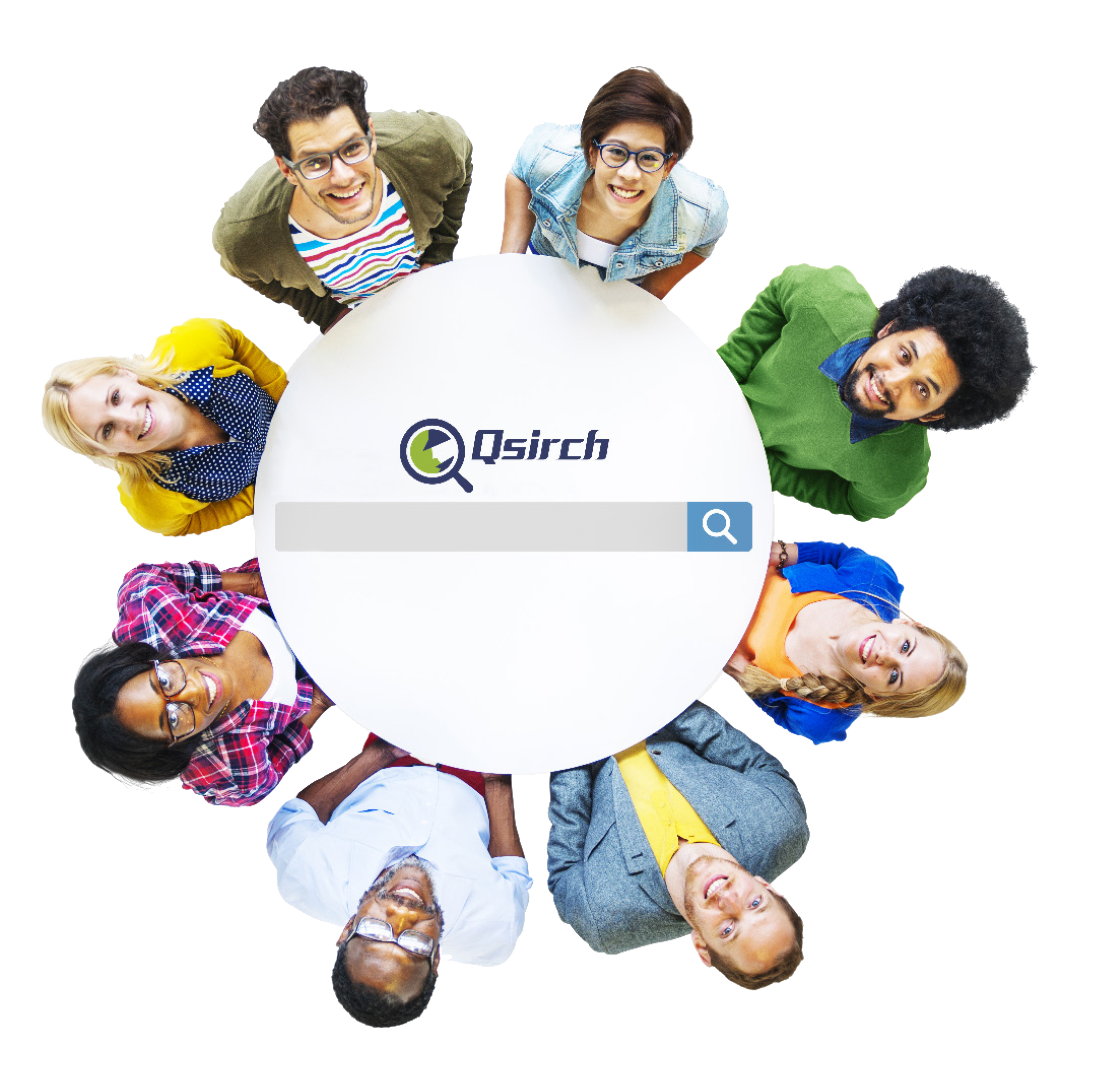 Easily filter videos, music and photos
Cinema28 Central Management
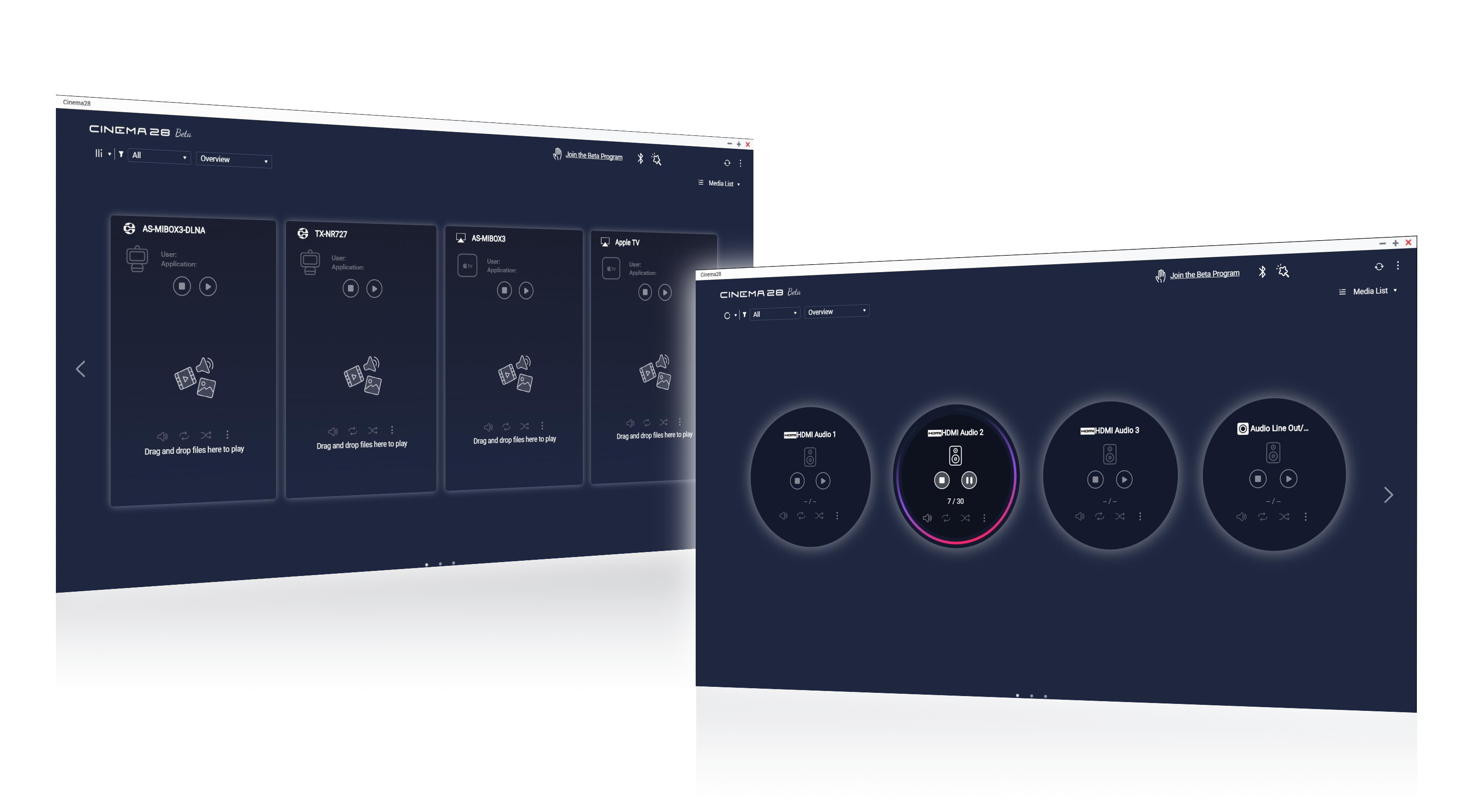 Supports two modes for different
scenario.
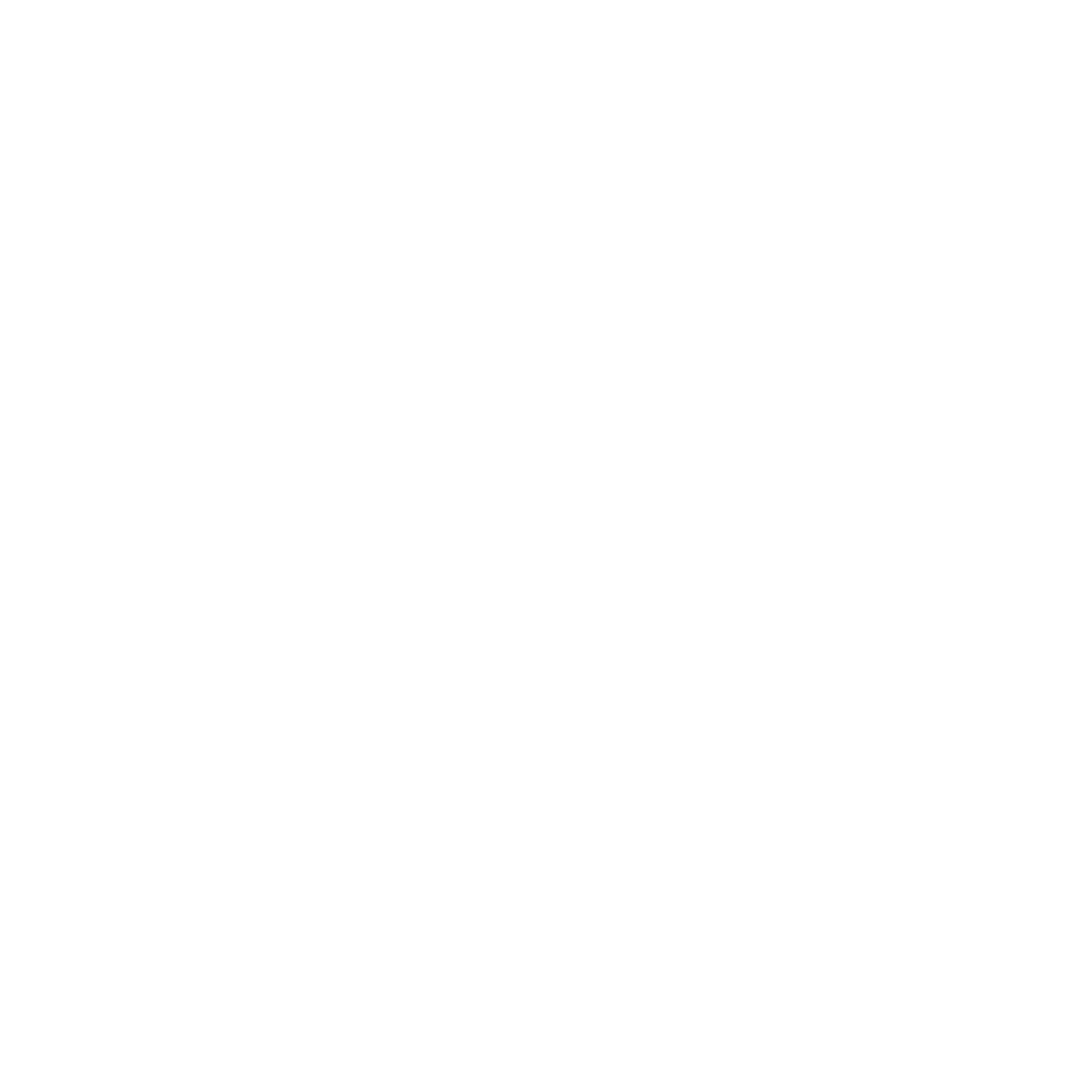 Monitor statuses of all equipments
資料夾瀏覽功能，快速播放檔案到每個裝置
 享受影音不中斷
Easily drag and drop files in Cinema28
Folder browsing function, quick play files on each device
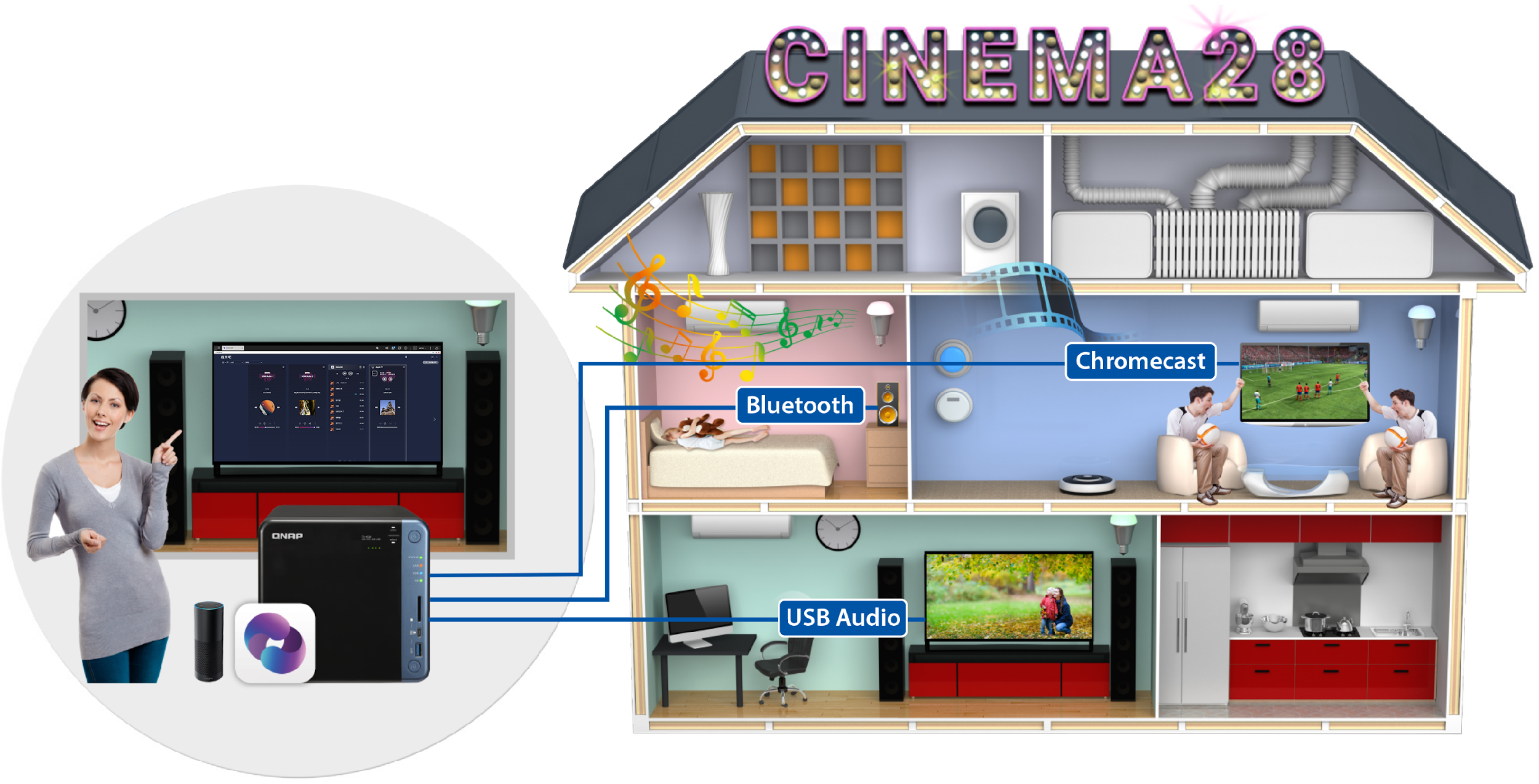 Enjoy multimedia contents without interruption
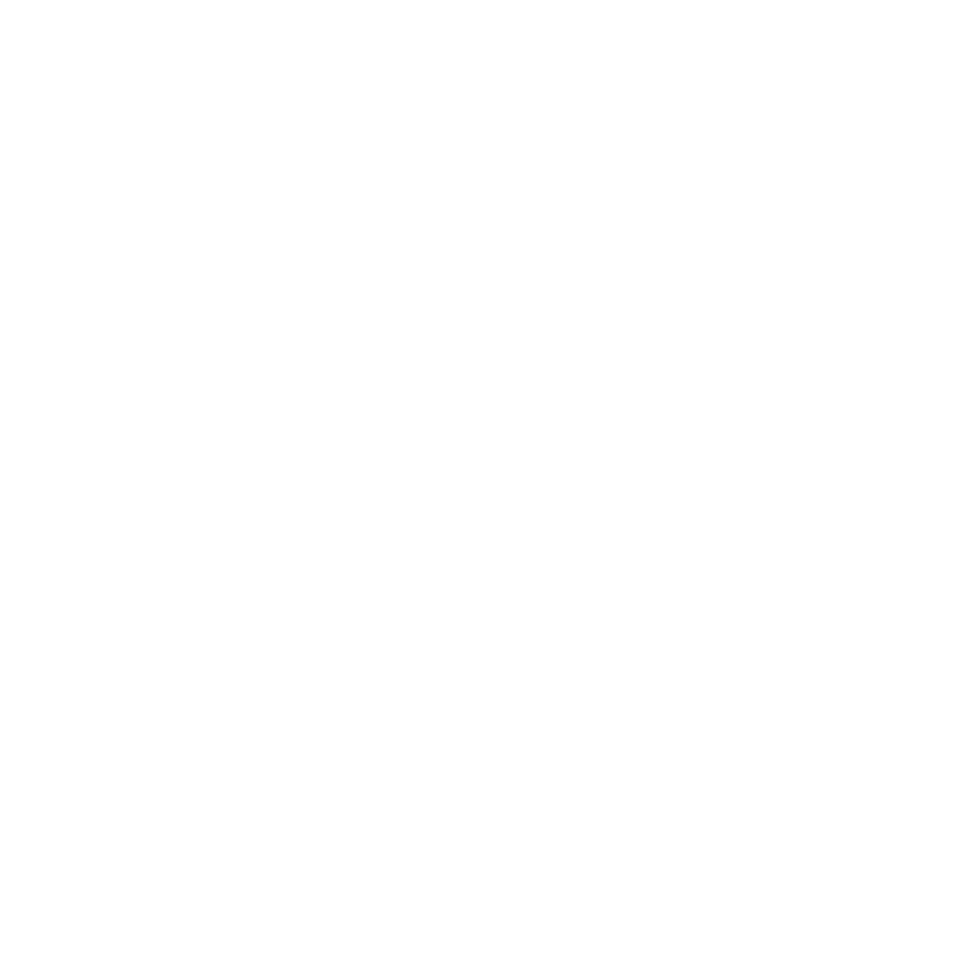 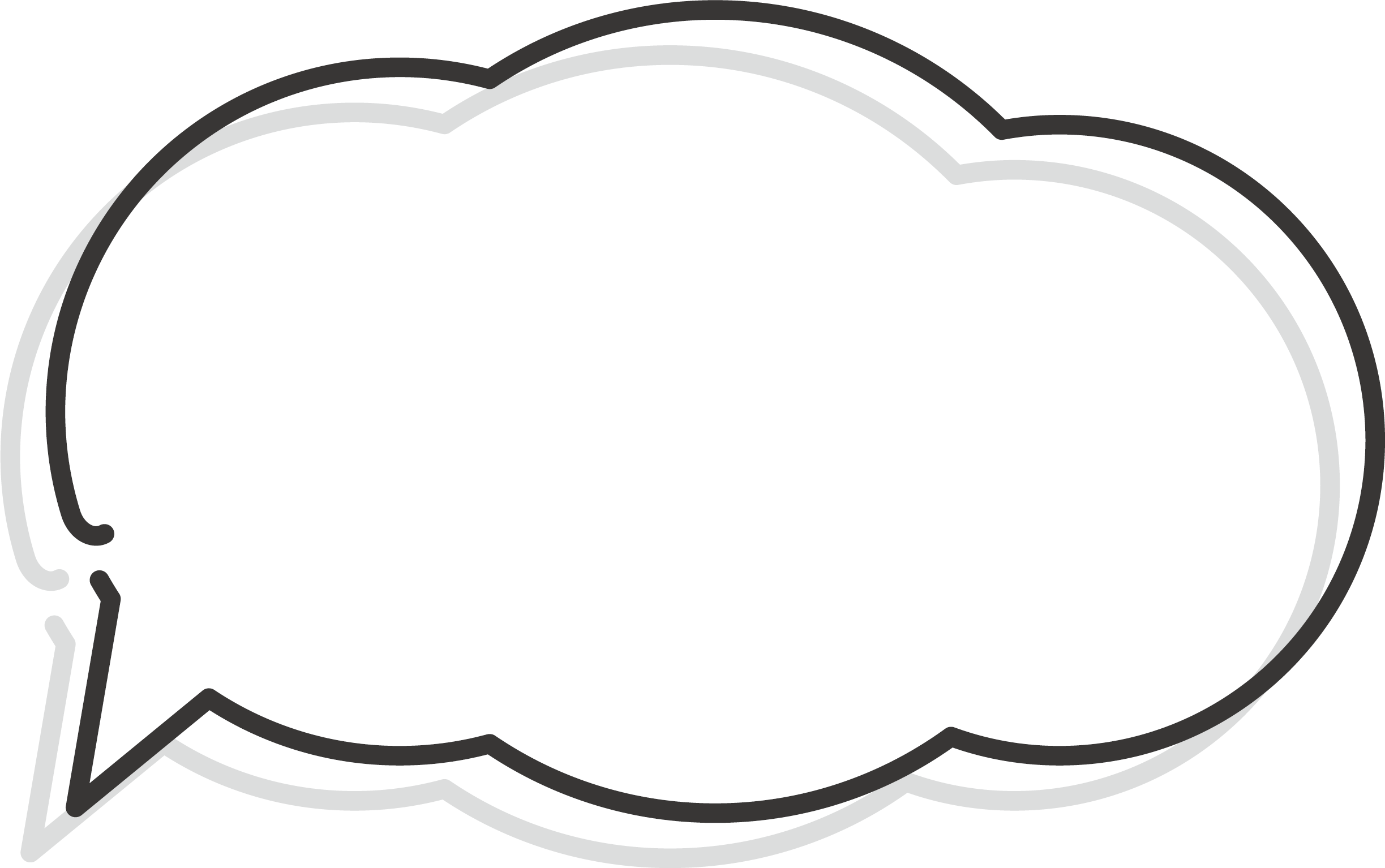 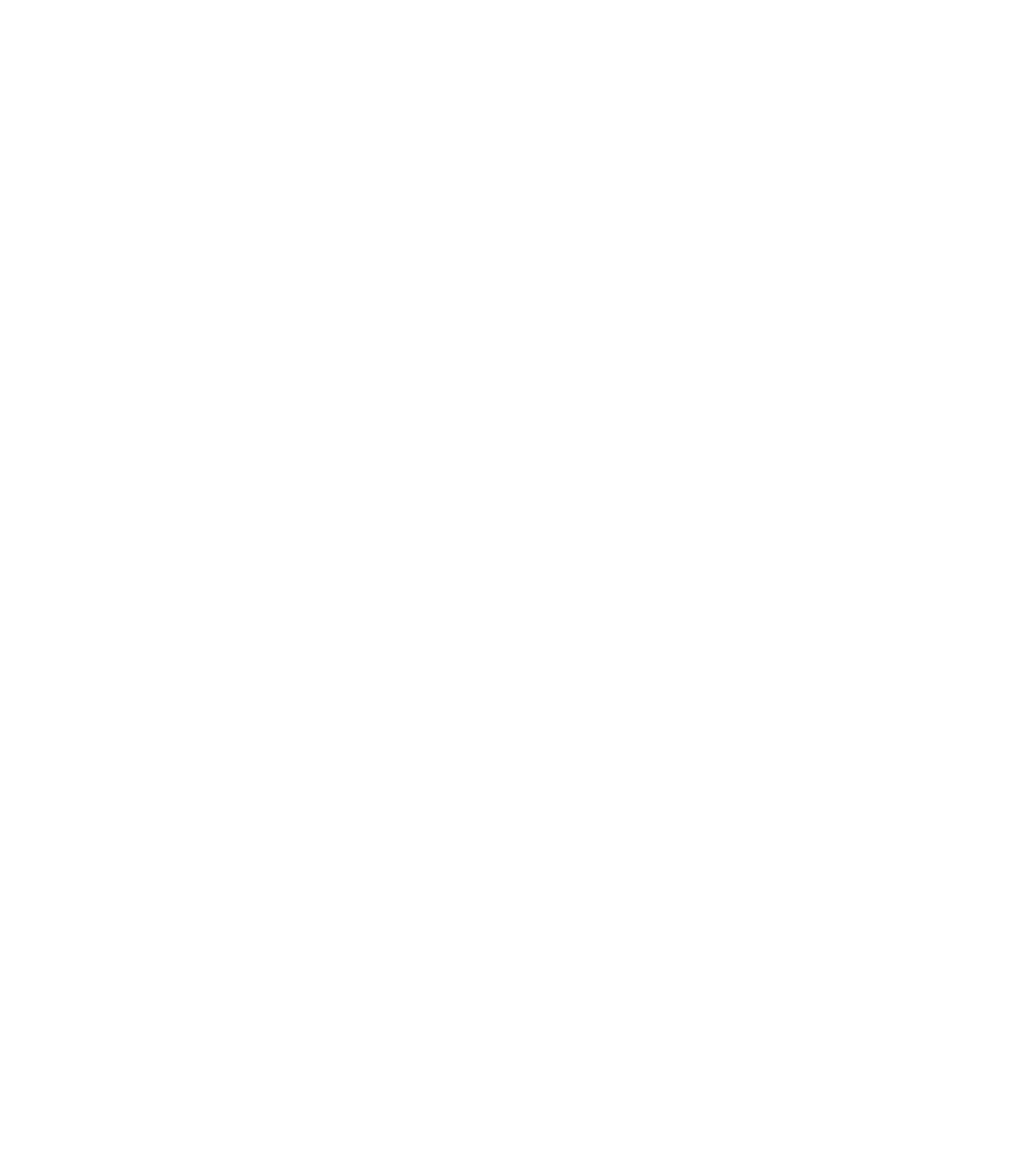 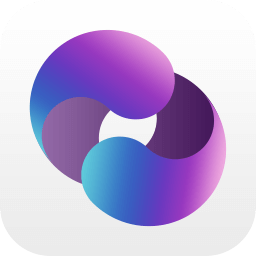 I cannot find the device I want to use! Help!
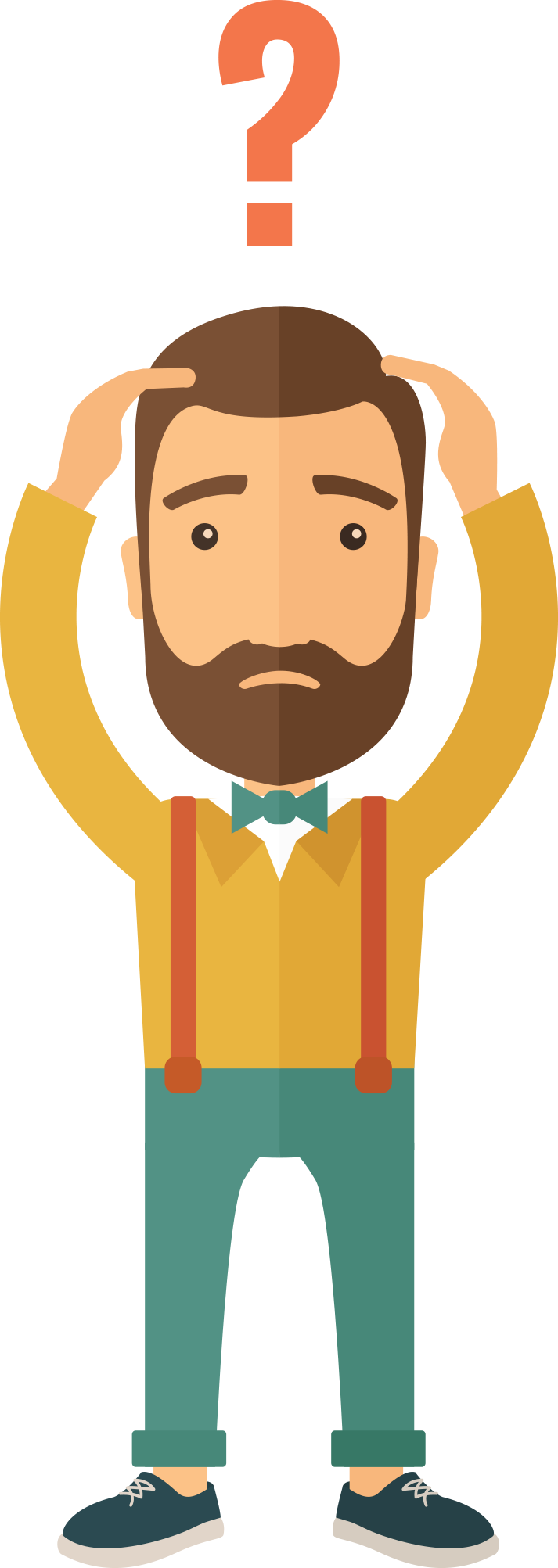 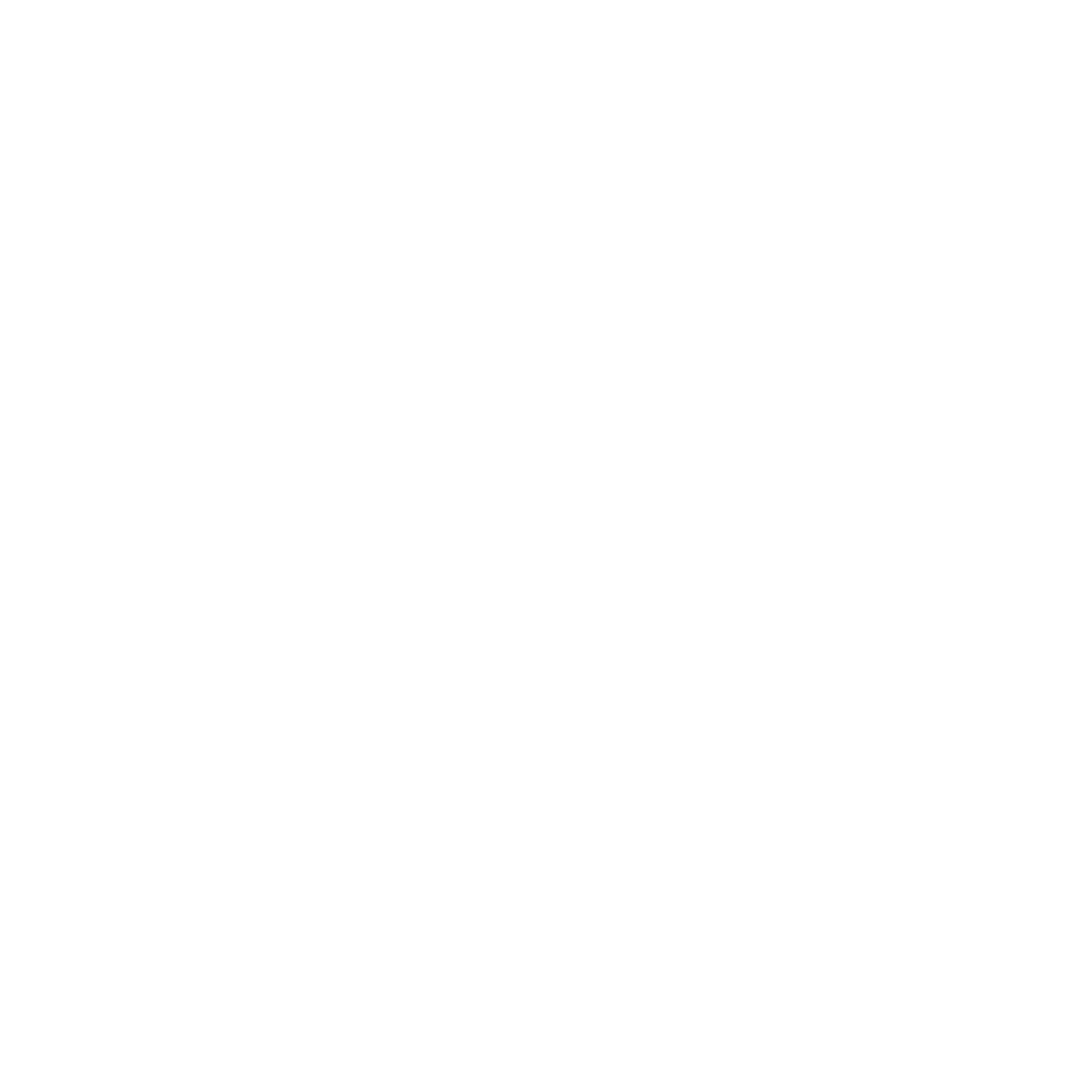 No worries! 
Here comes the  Cinema28Device Wizard!
Cinema28 Device Wizard
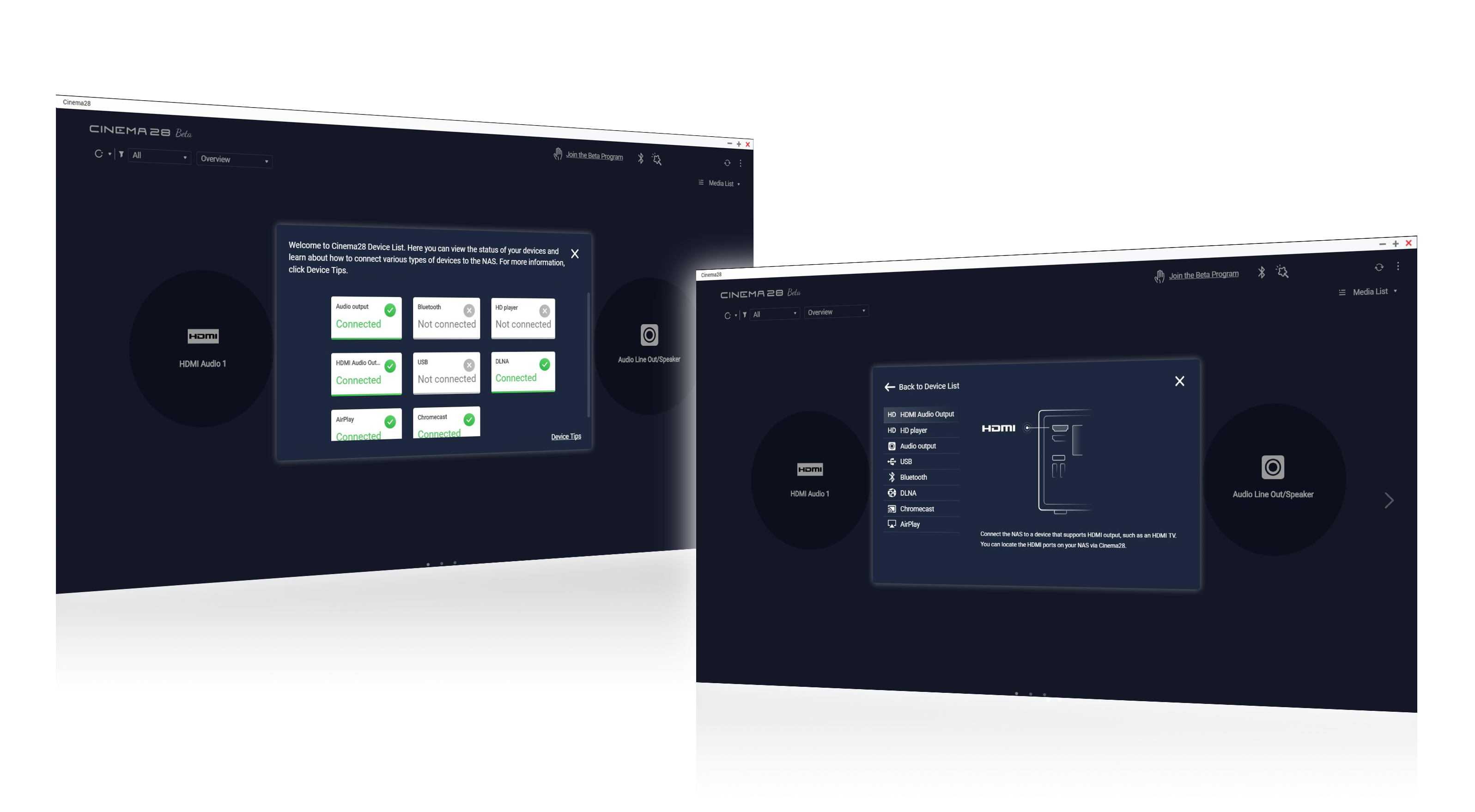 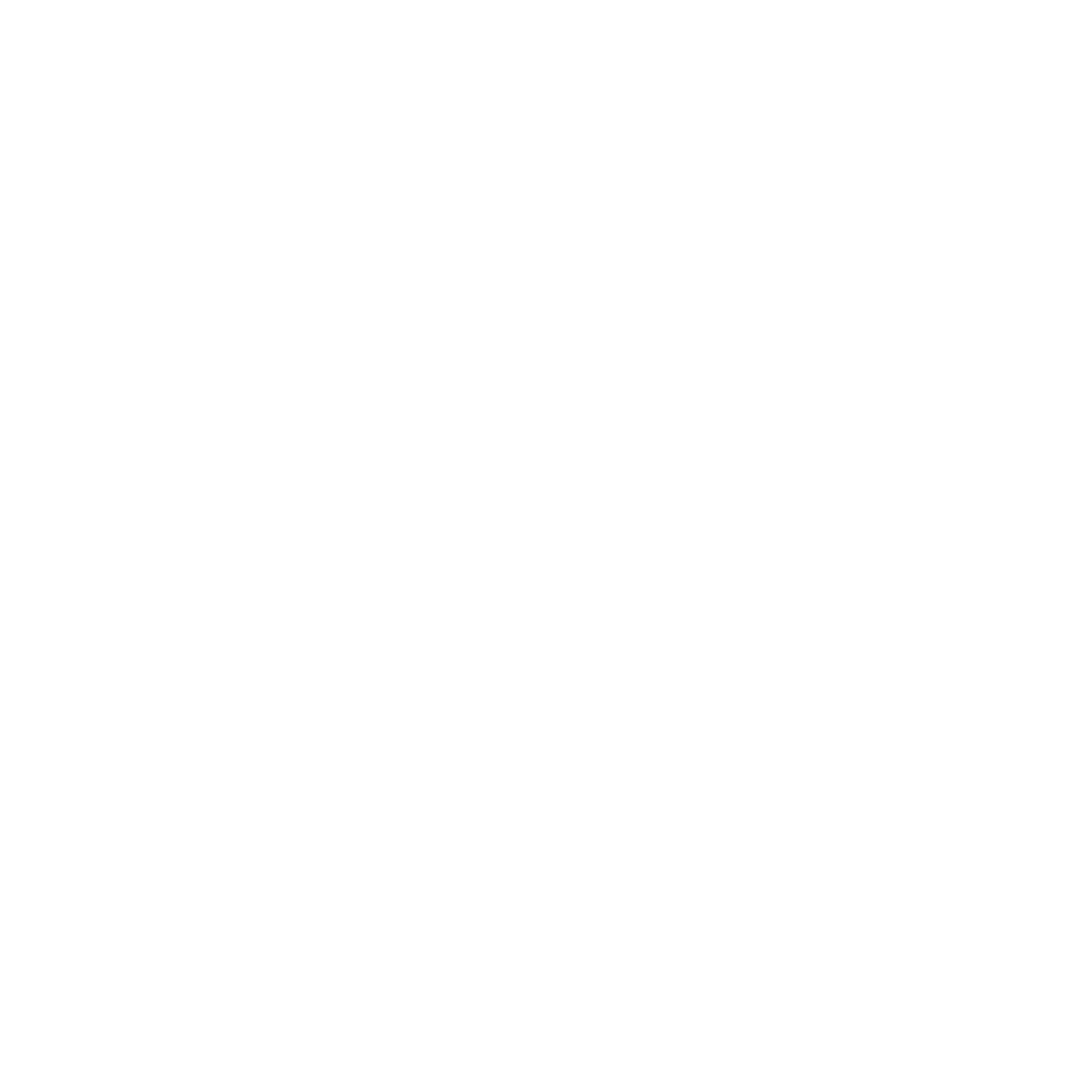 Detect connection status 
of the device
Solve almost all kinds of  
difficulties
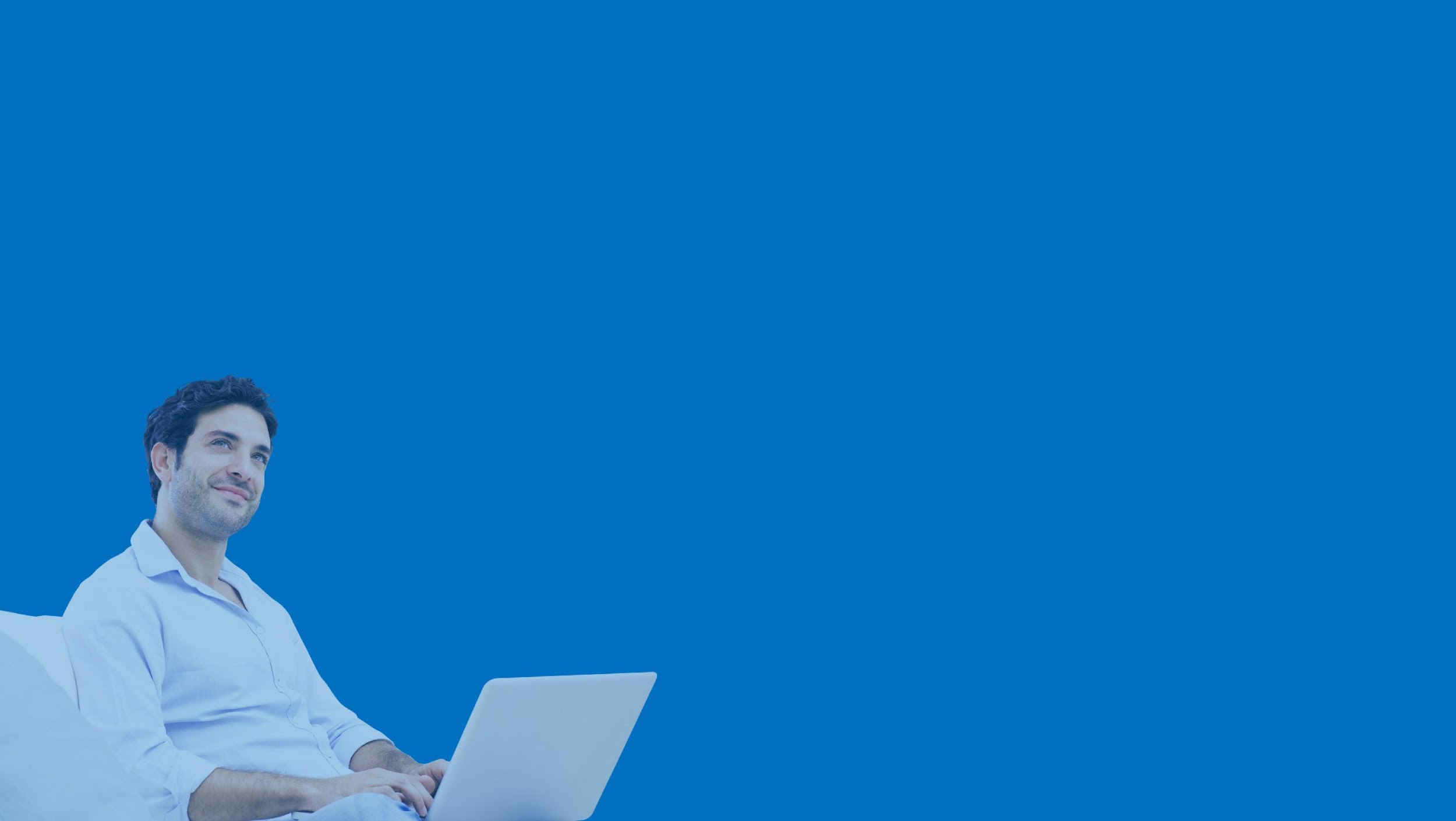 With Cinema28, you can easily manage the fleet of home multimedia devices
Living Room 
TV
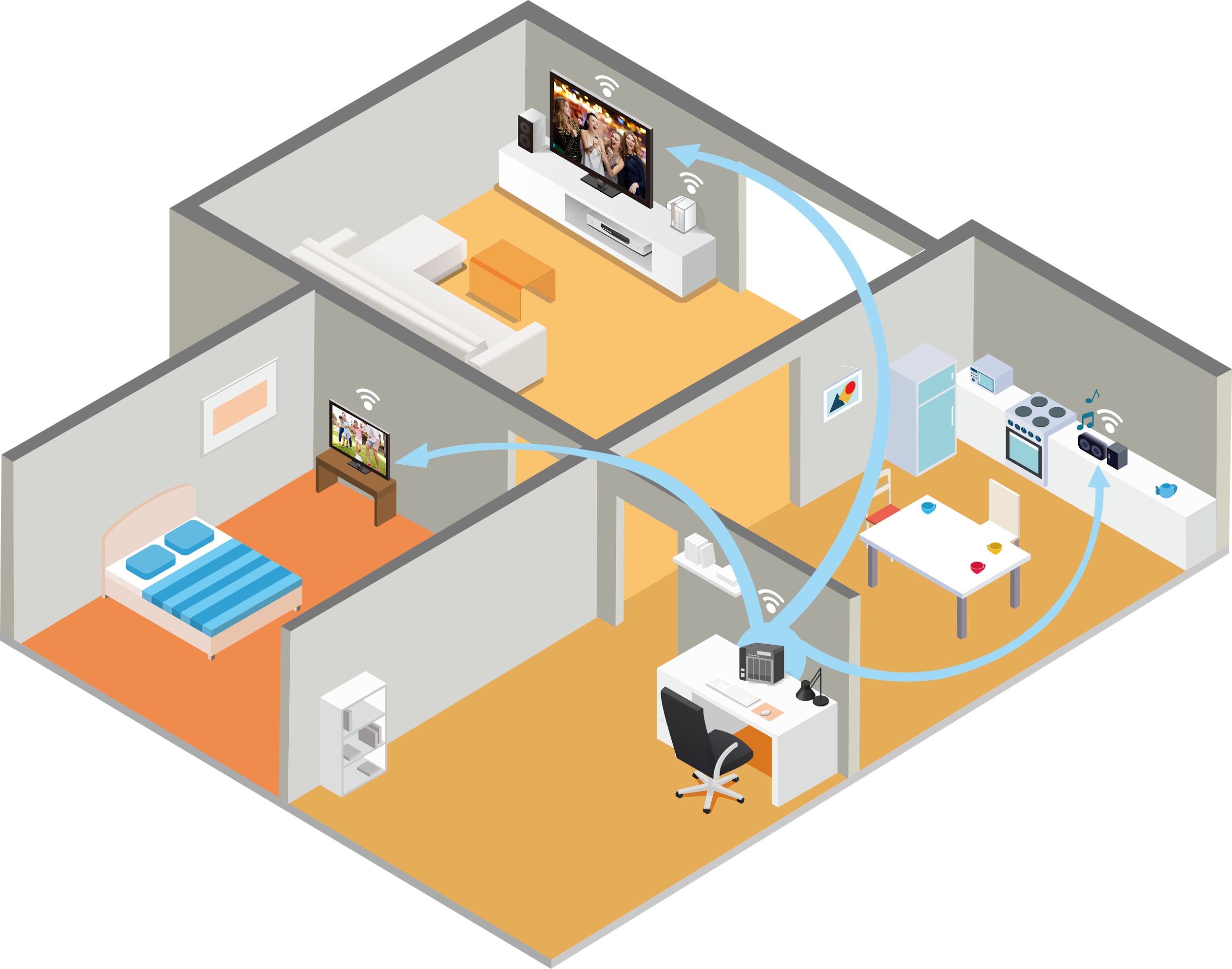 Bedroom 
TV
Bluetooth
Speaker
QNAP NAS
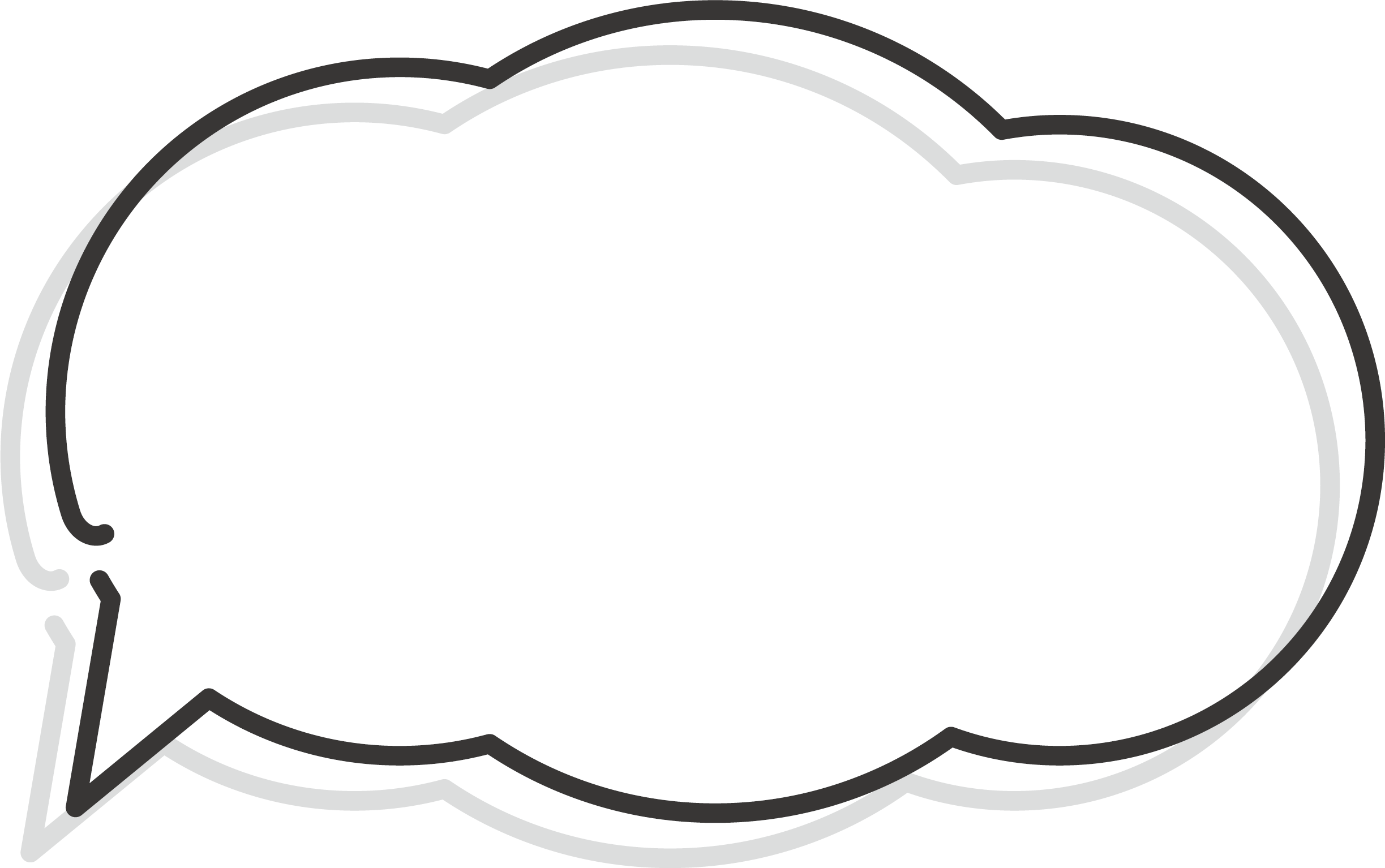 Cinema28 Demo
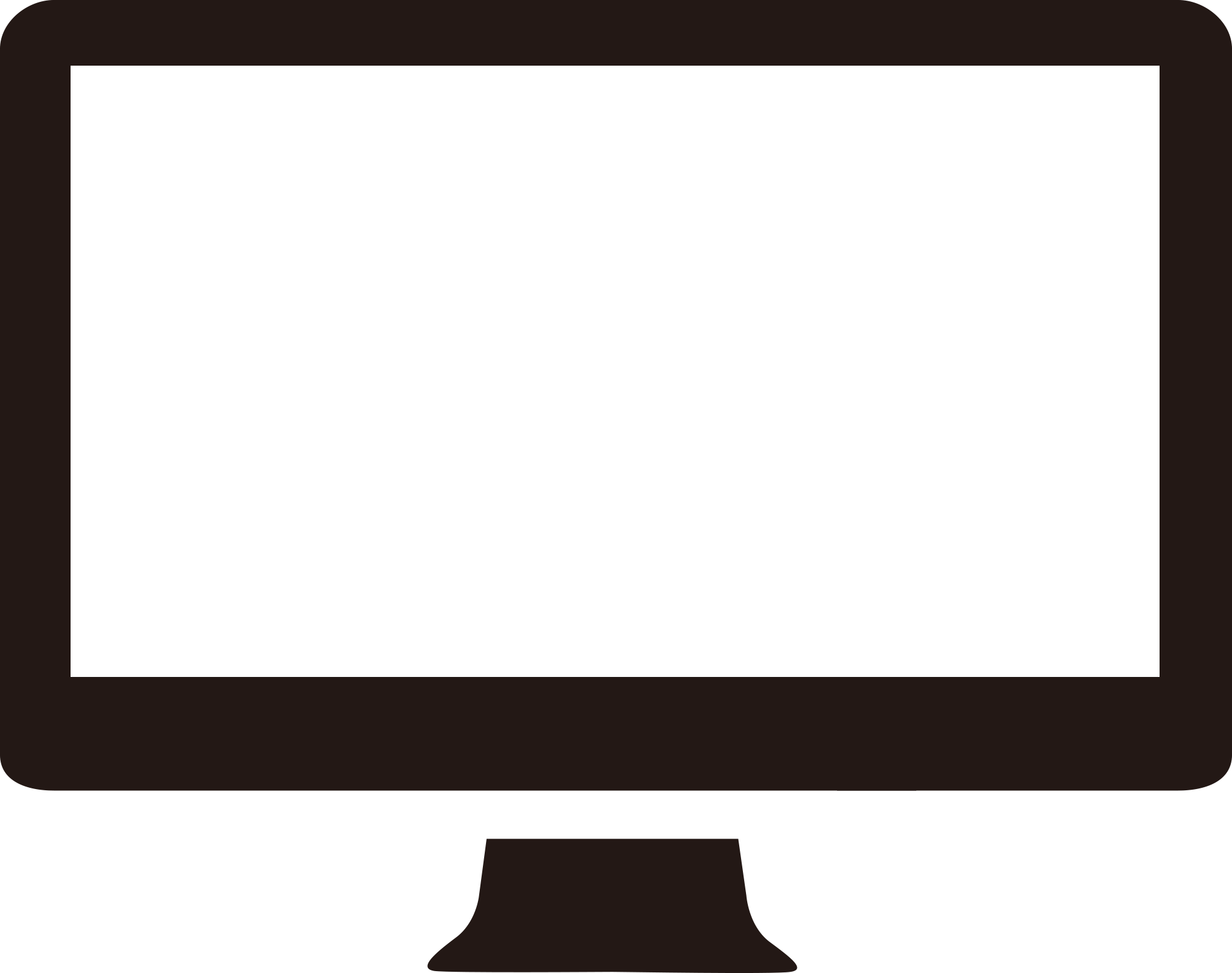 Live
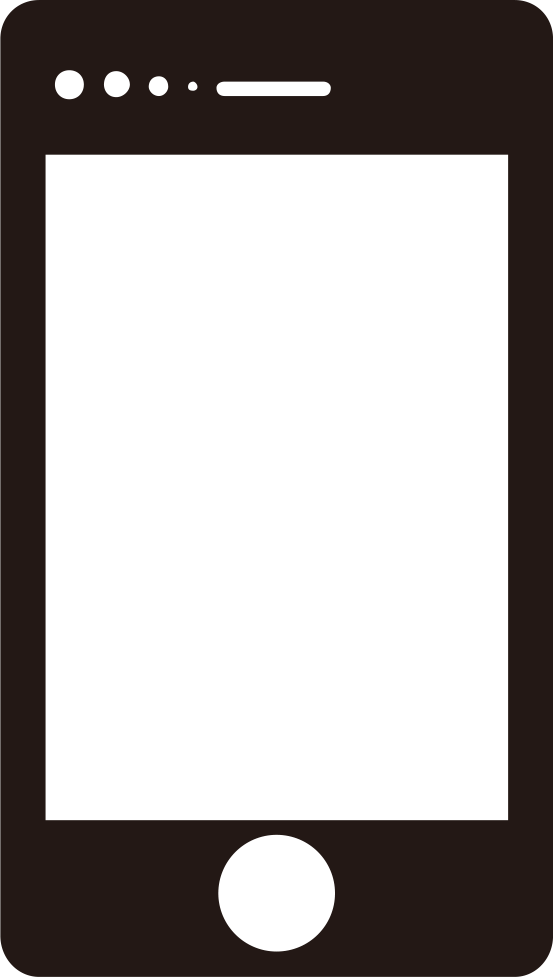 Live
Now... Cinema28 meets all needs
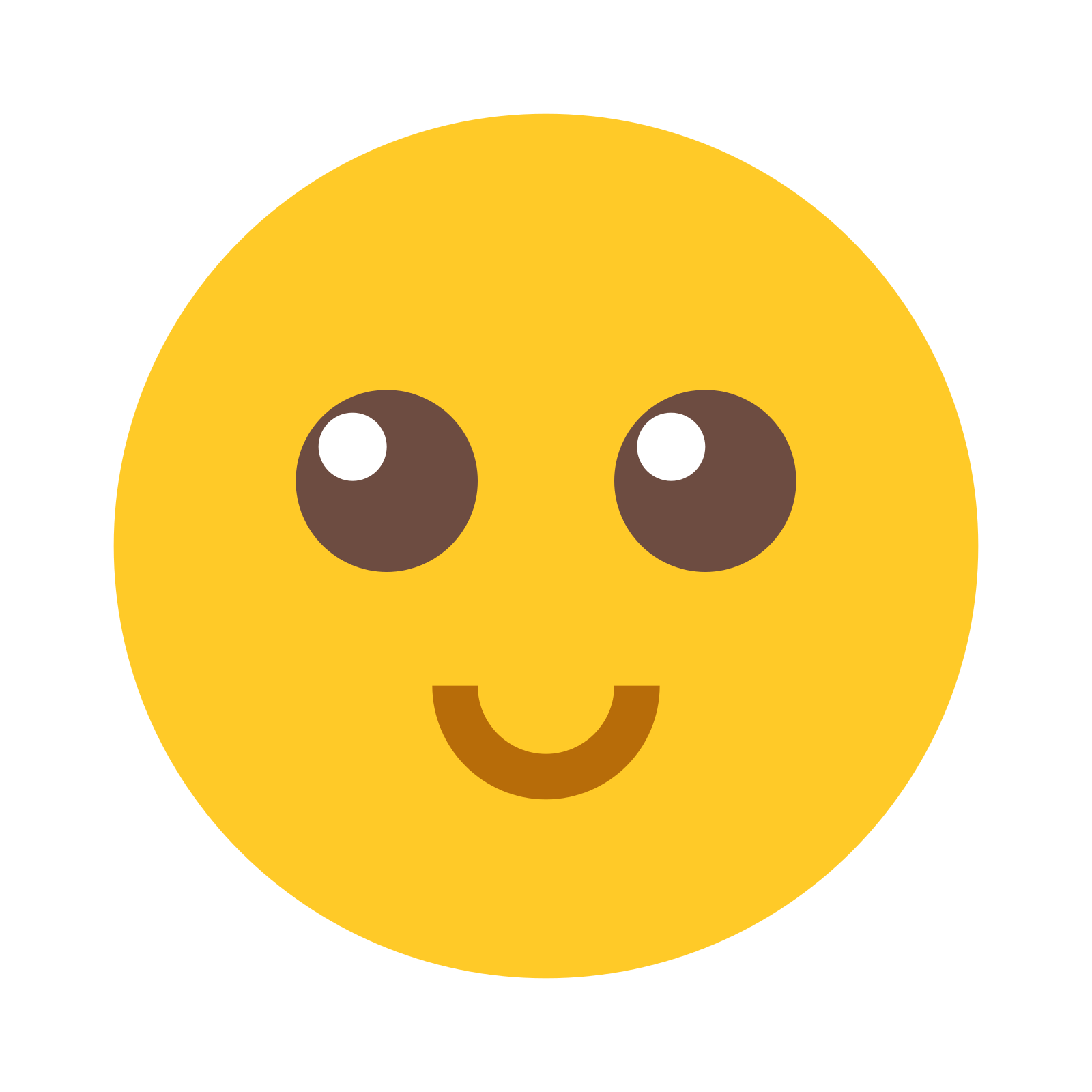 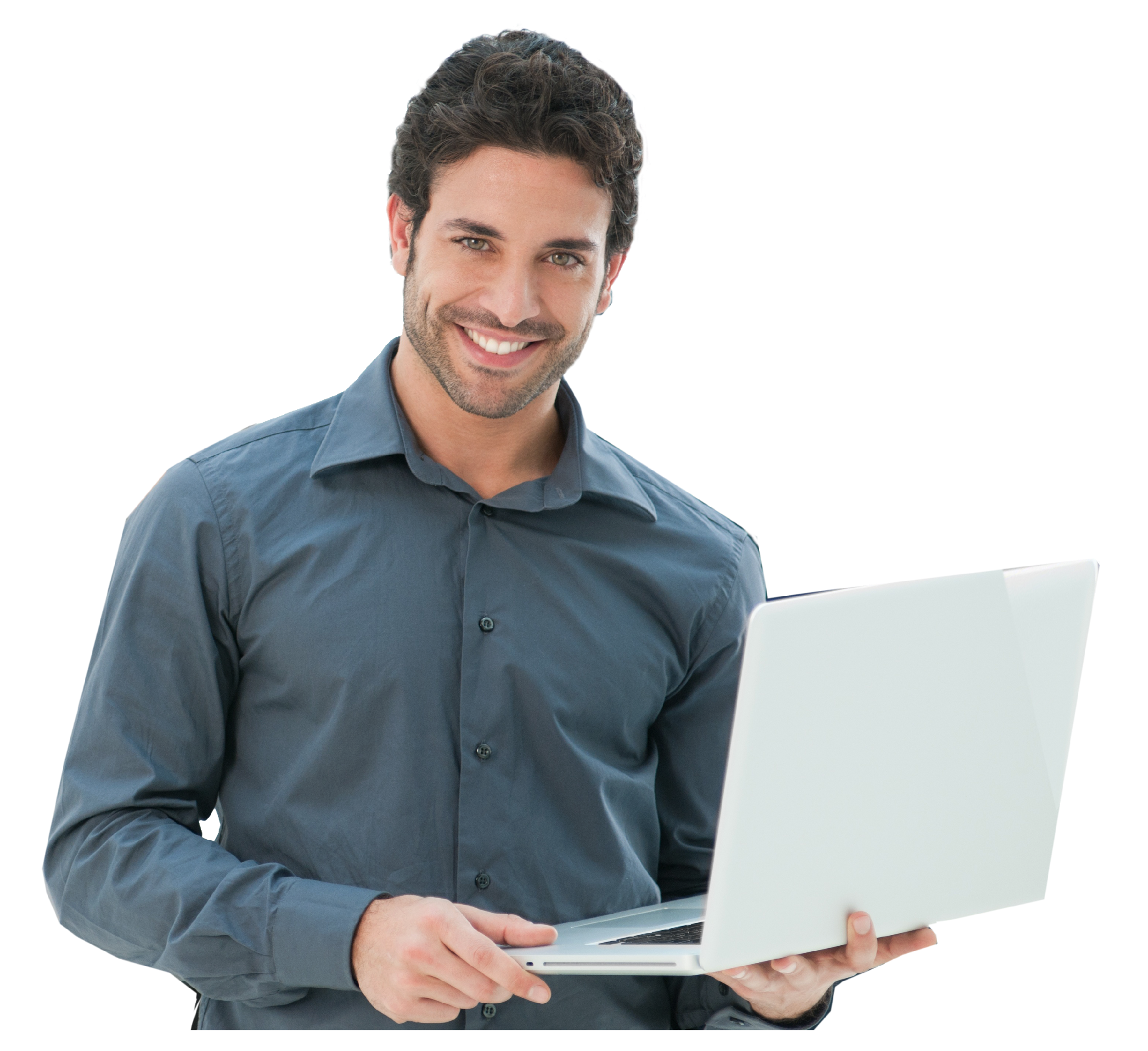 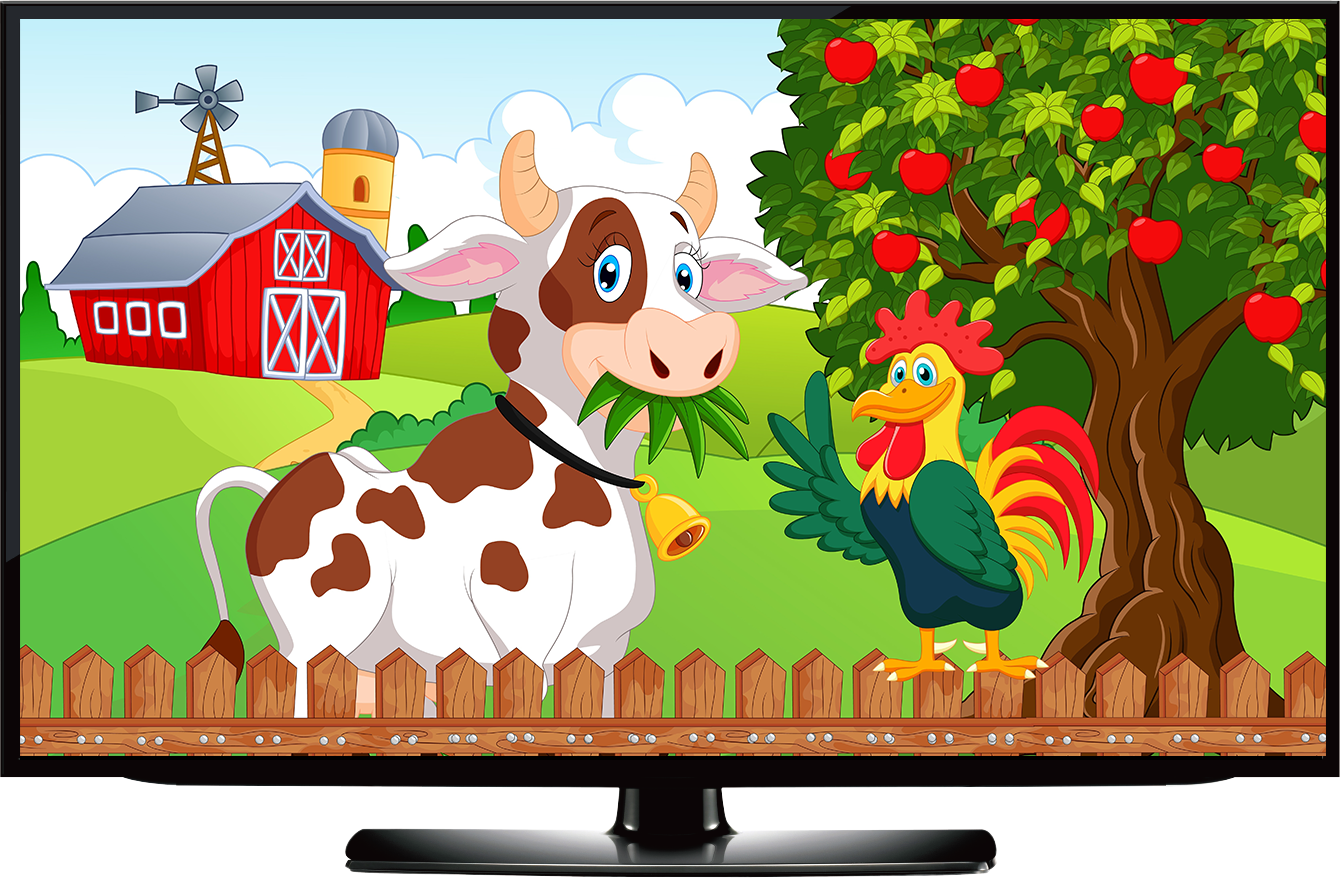 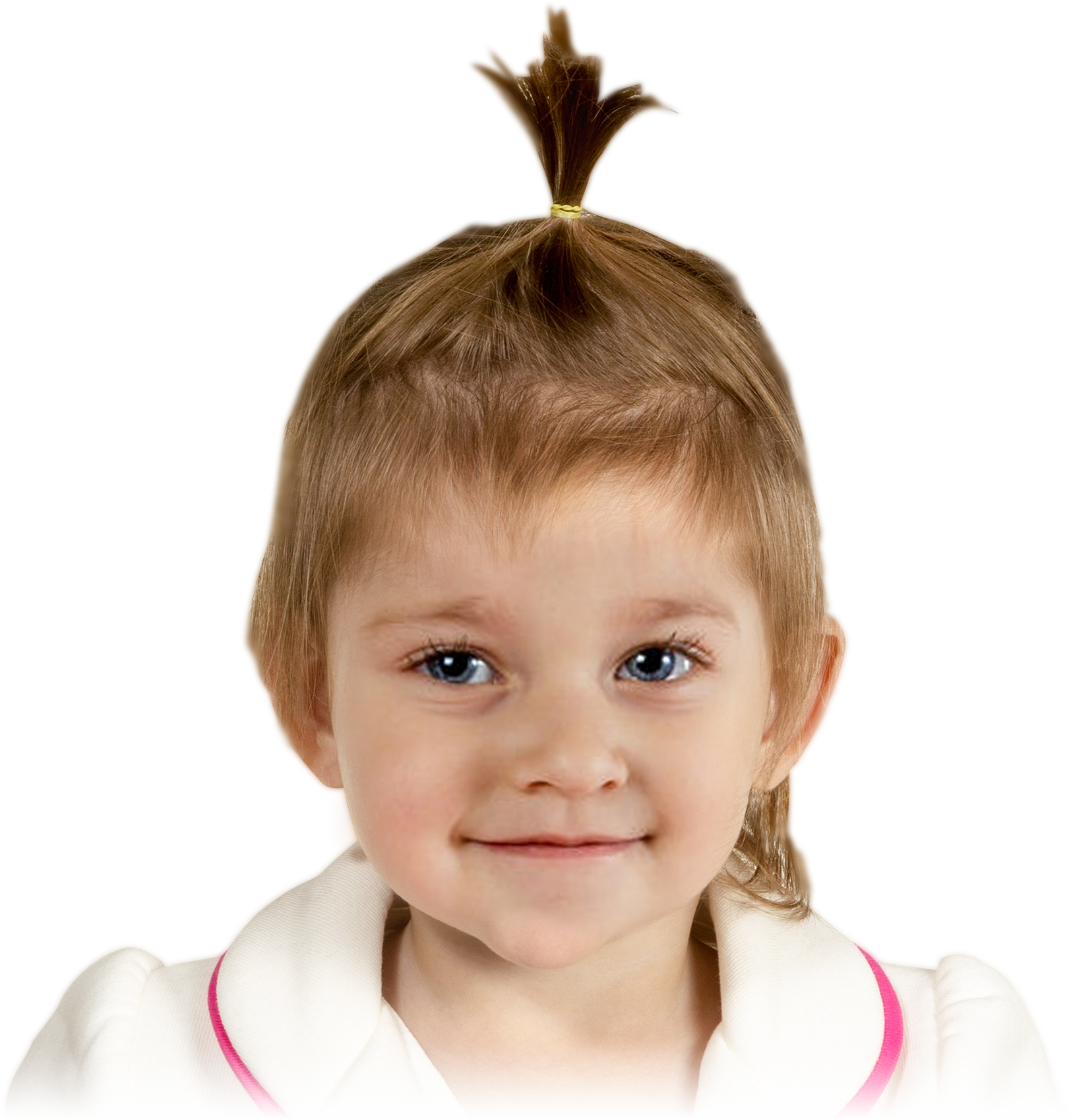 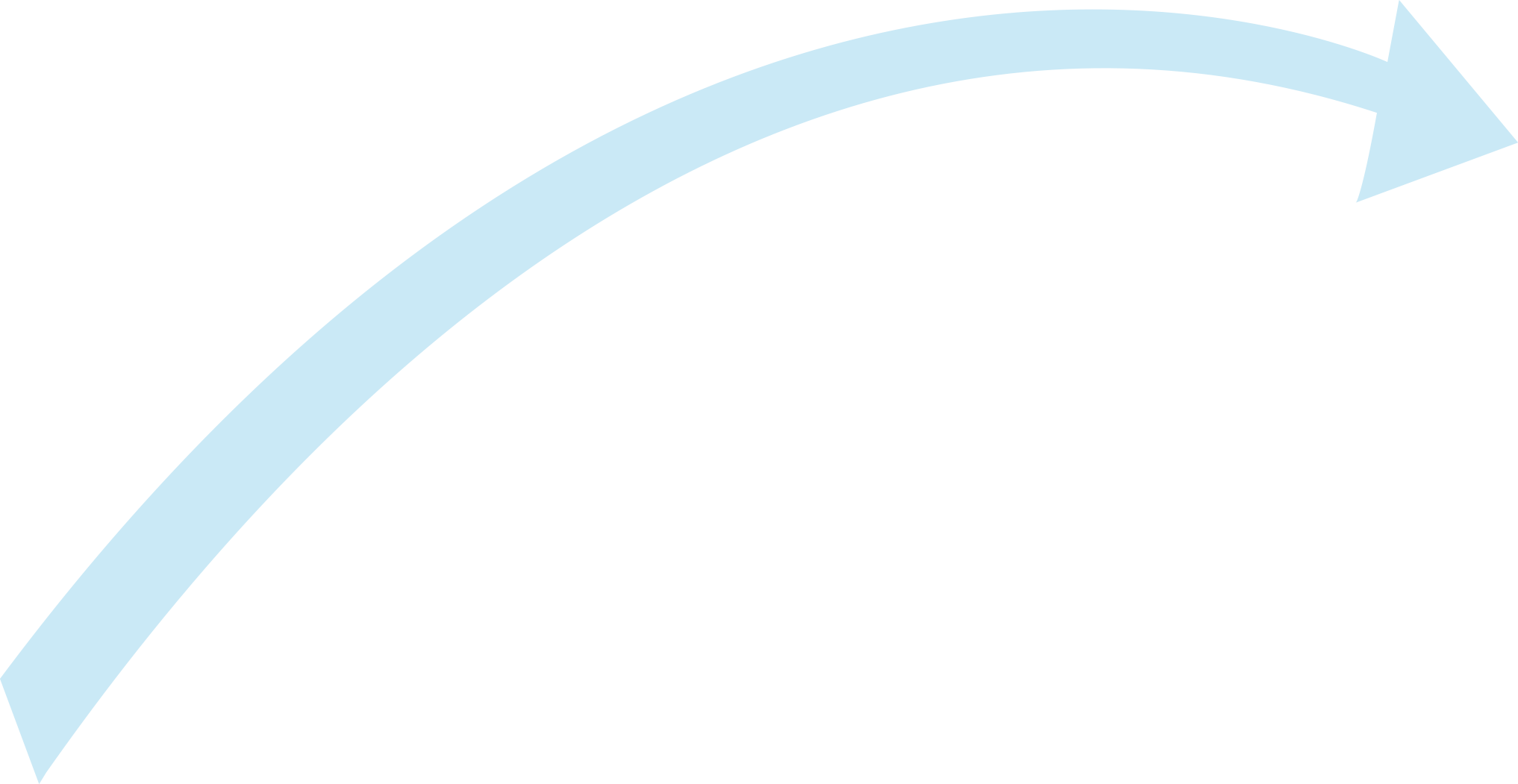 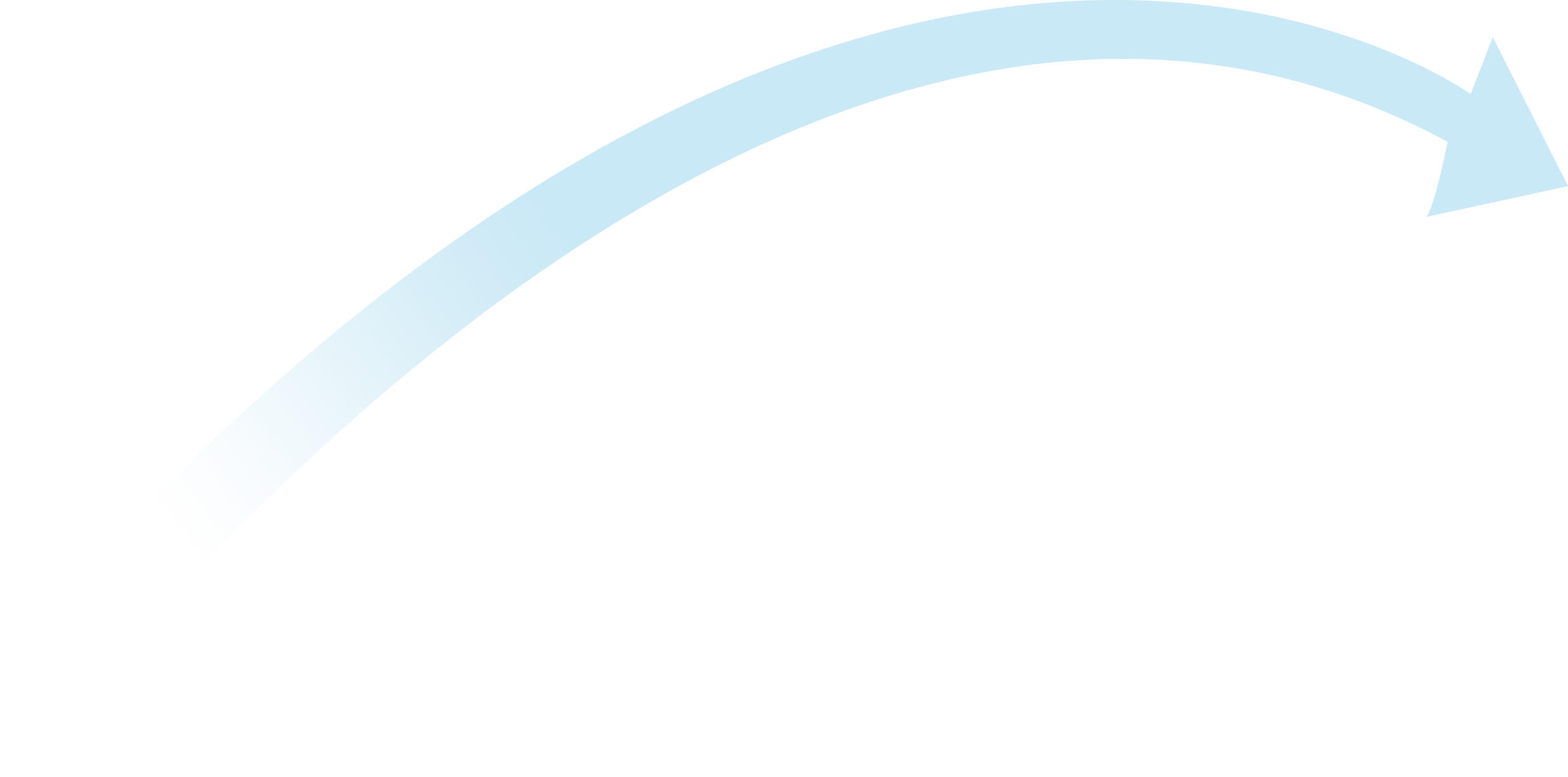 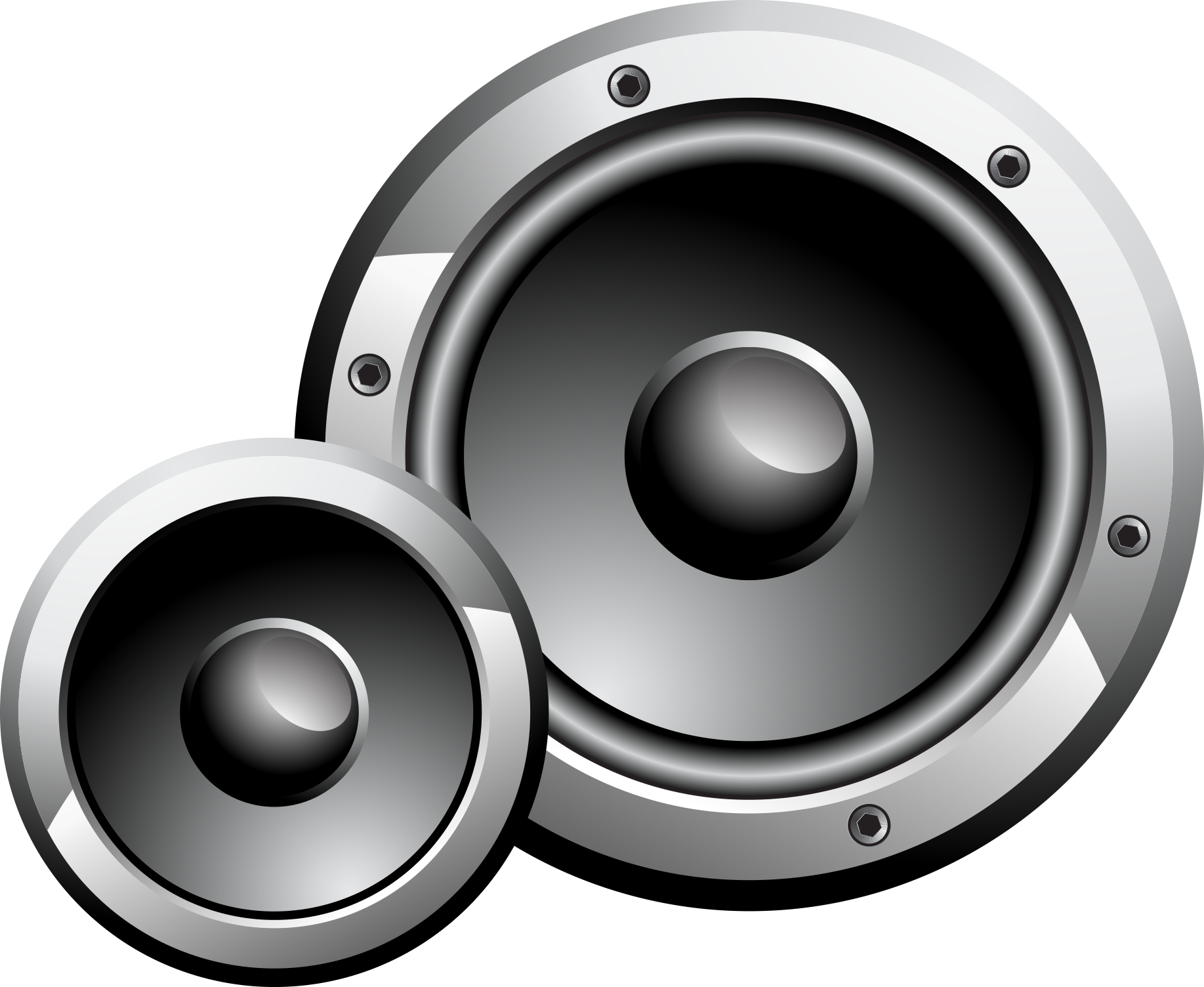 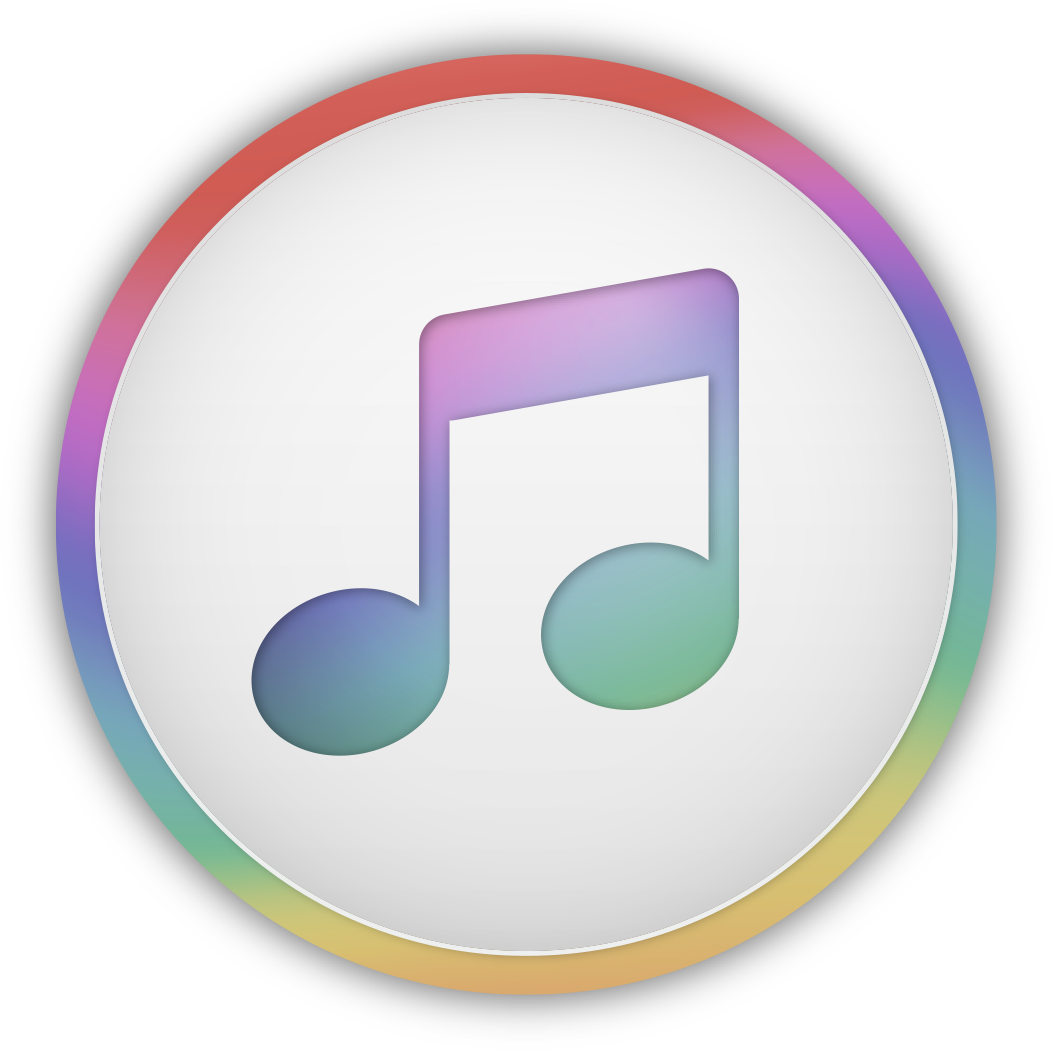 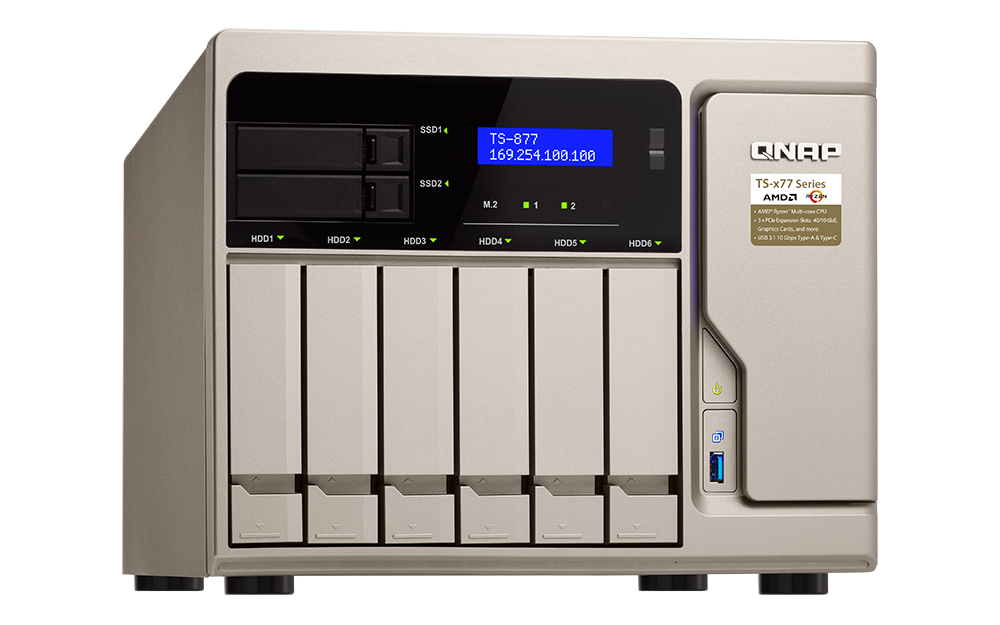 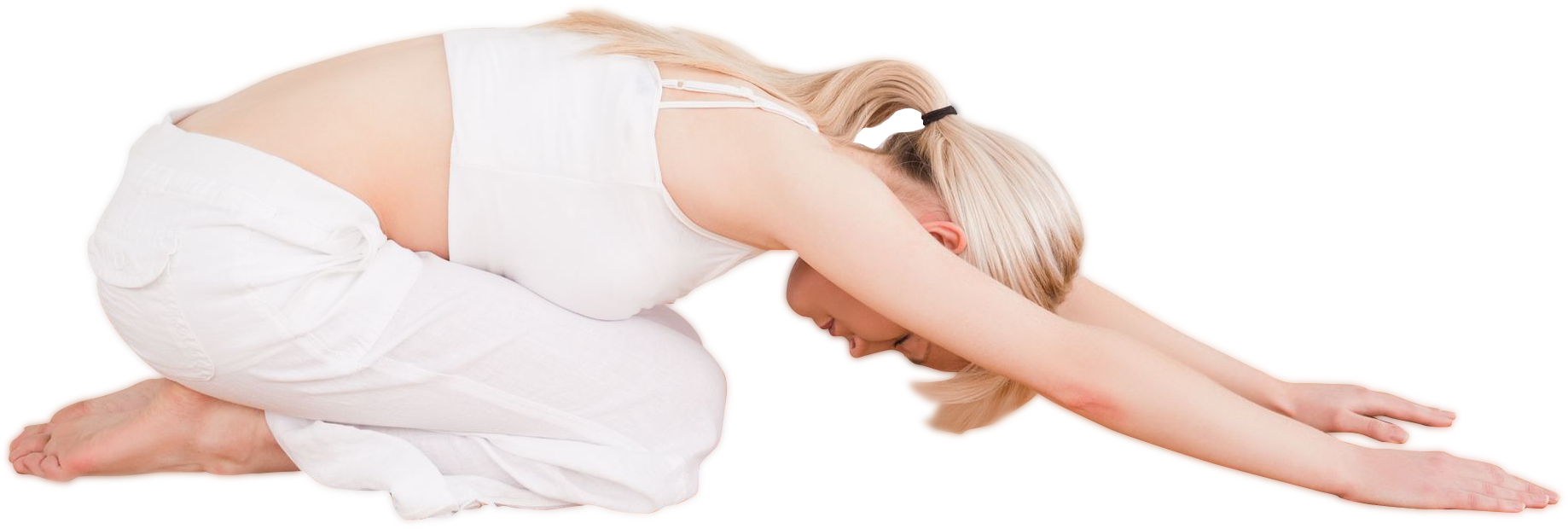 Cinema28 Beta and Partnership Proposal Program
Win 
Me
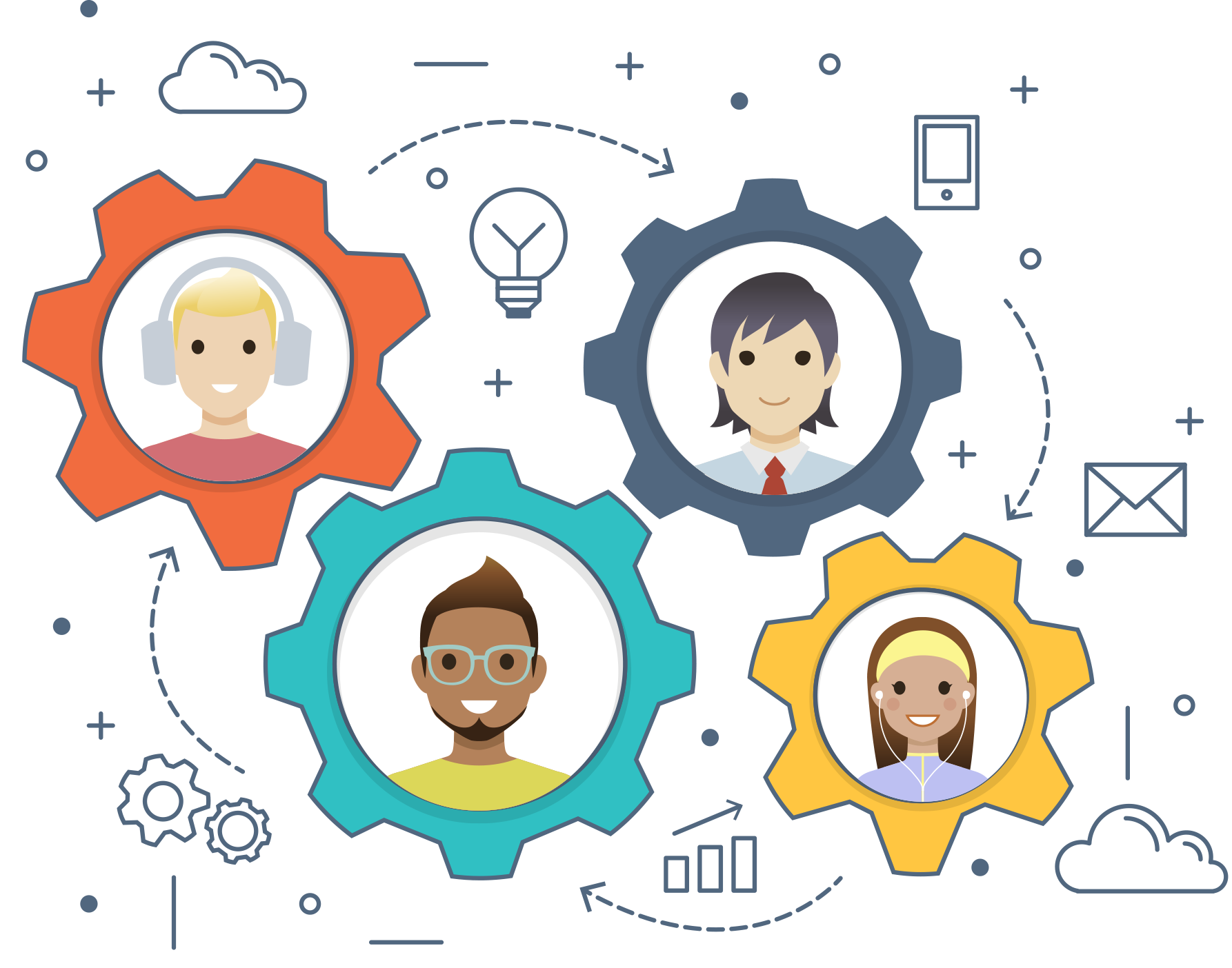 Media Enthusiasts
System Integrators
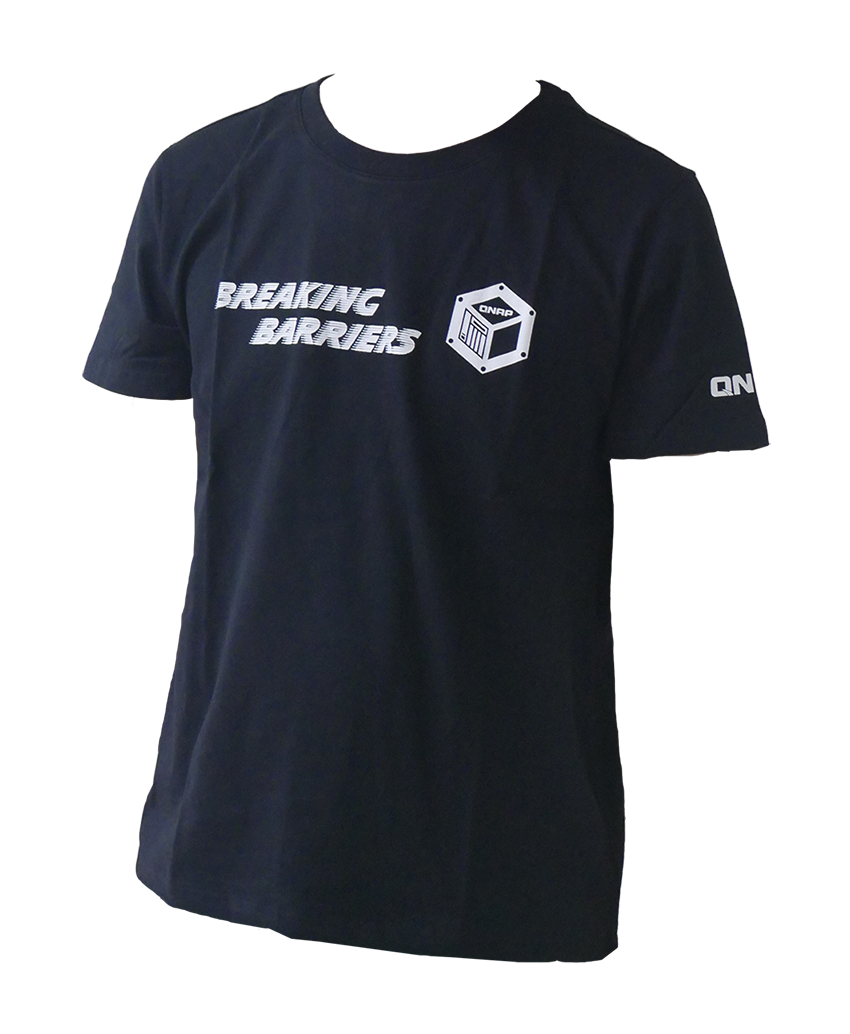 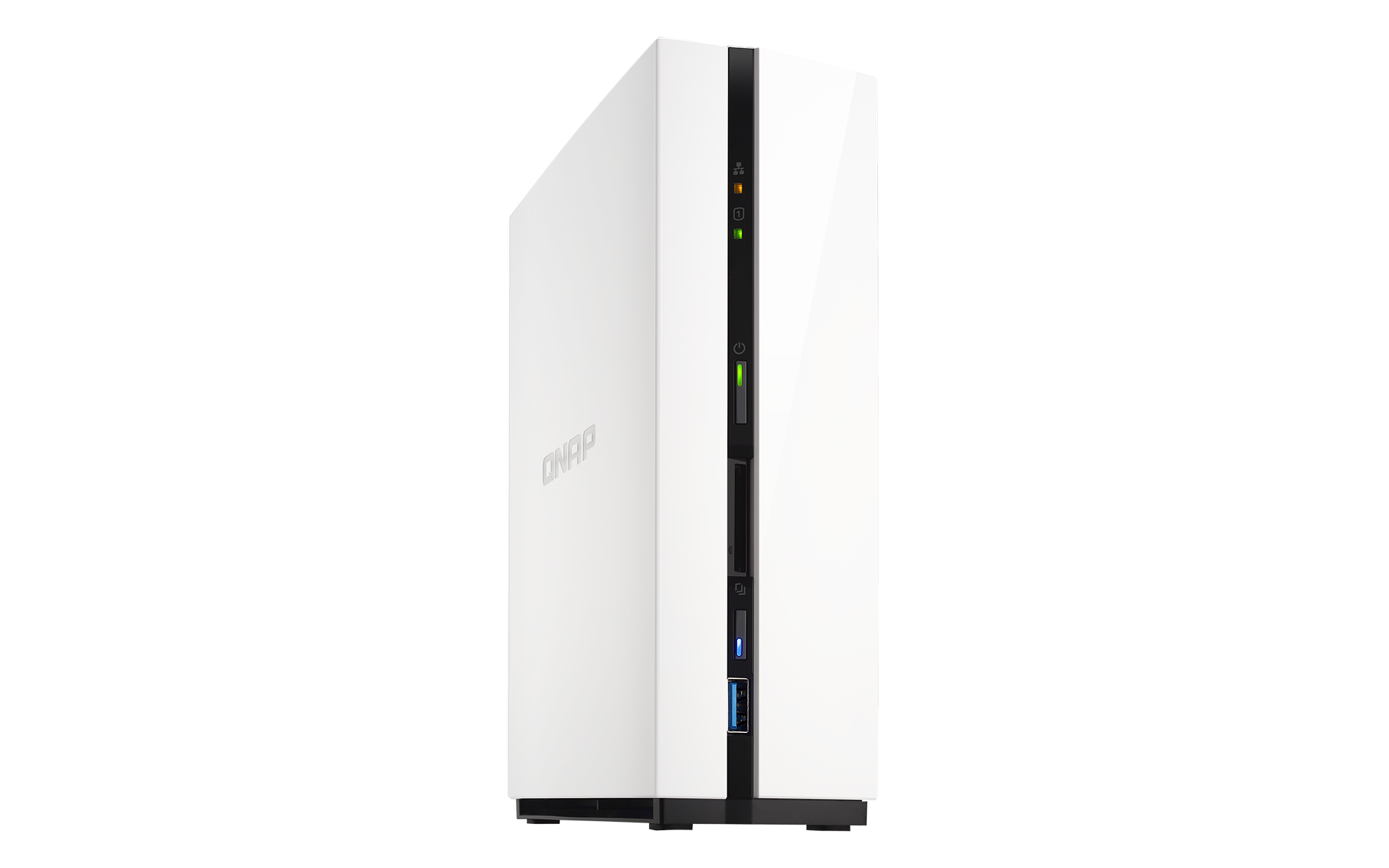 QNAP Fans
Partnership
TS-128
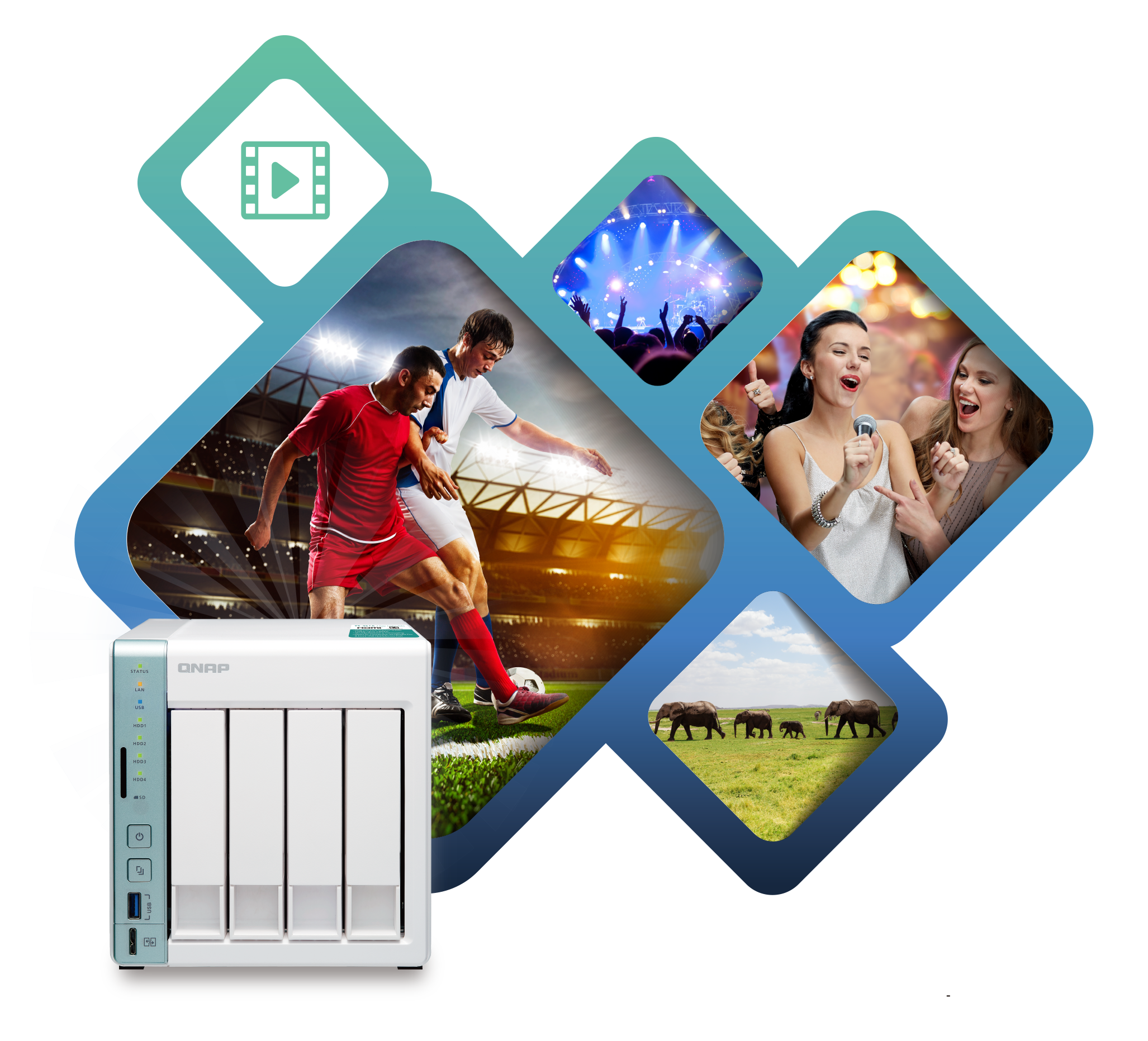 Cinema28 invites you to participate in Beta and Partnership Proposal Program.
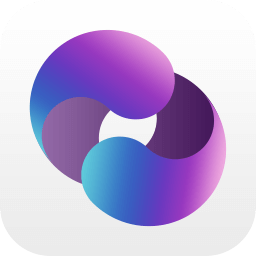 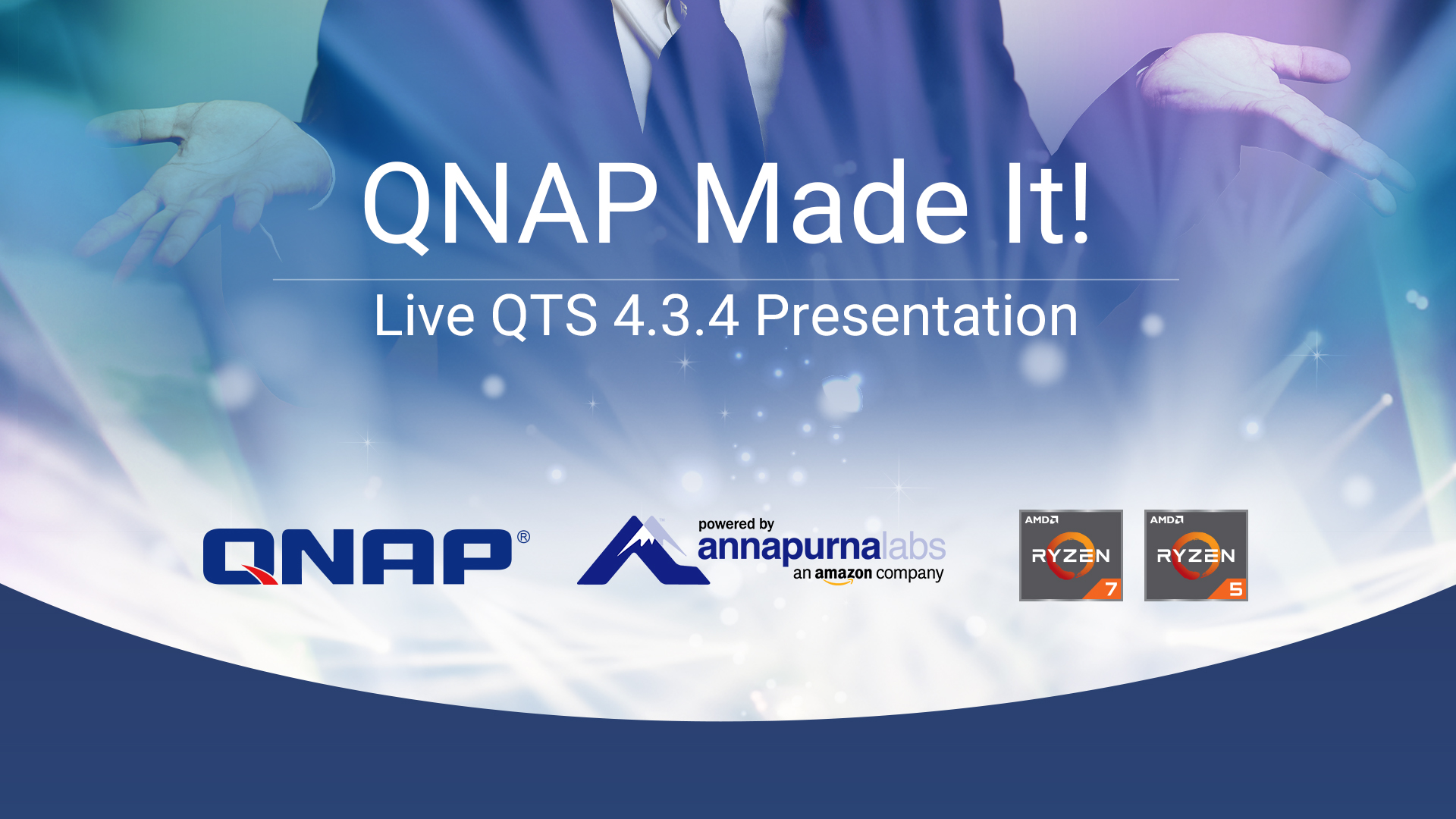